Fostering a Culture of Ownership
Augusta Health
February 28, 2025
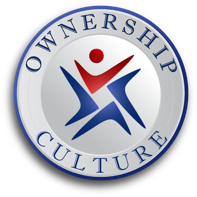 Presented by Joe Tye
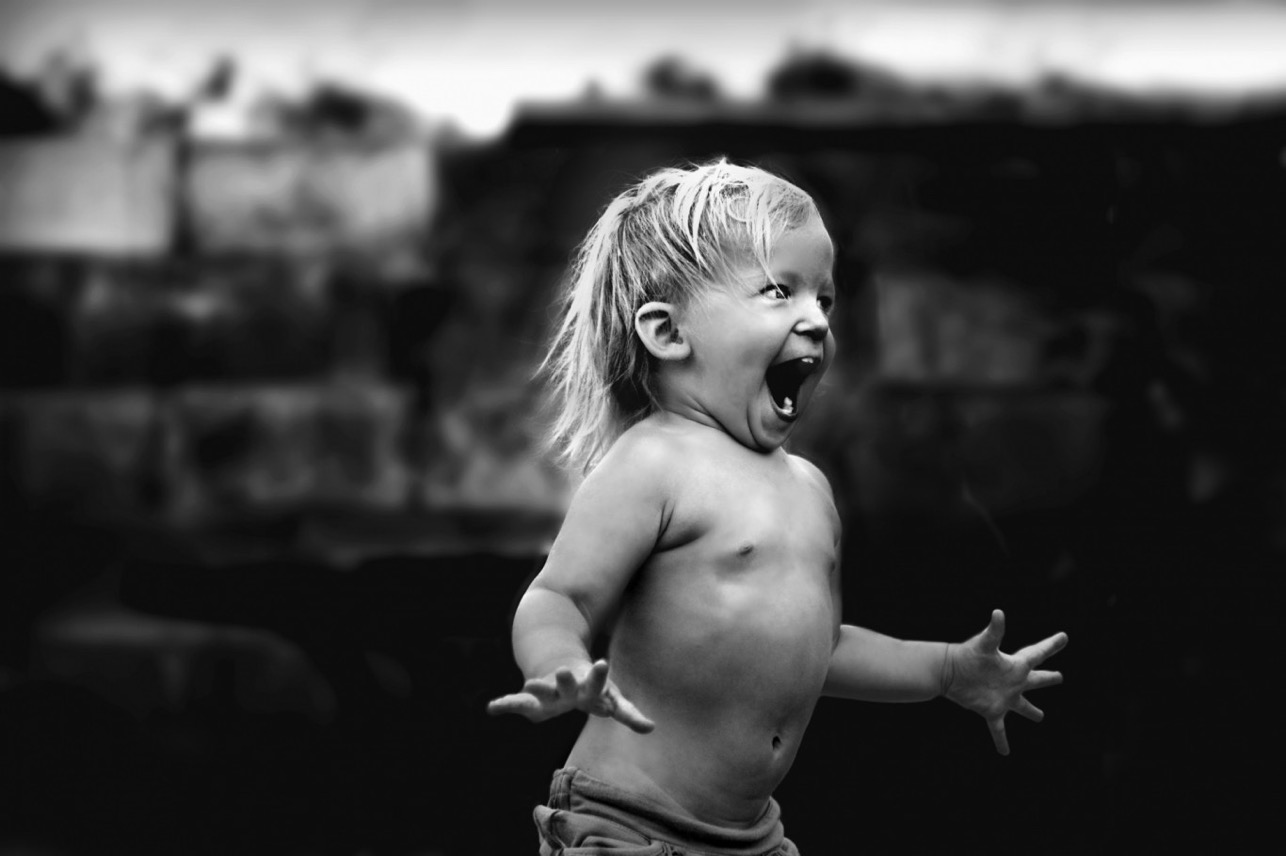 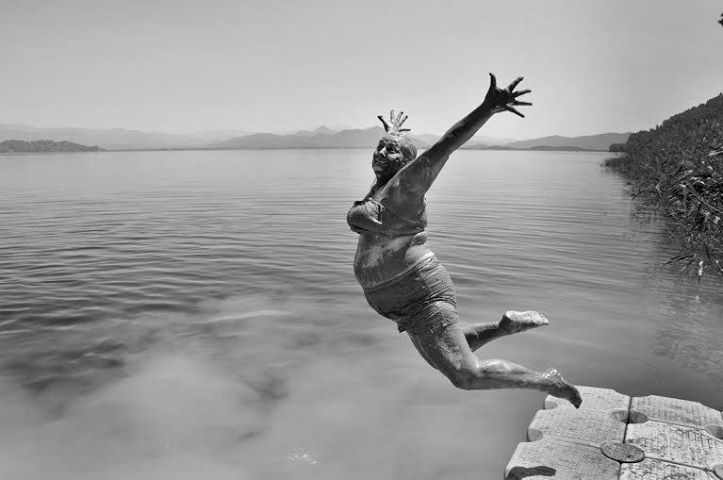 “Joy in work – or the lack there of – not 
only impacts individual staff engagement and satisfaction, but also patient experience, quality of care, patient safety, and organizational performance.”
Perlo J, Balik B, Swensen S, Kabcenell A, Landsman J, Feeley D. IHI Framework for Improving Joy in Work. IHI White Paper. Cambridge, Massachusetts: Institute for Healthcare Improvement; 2017.
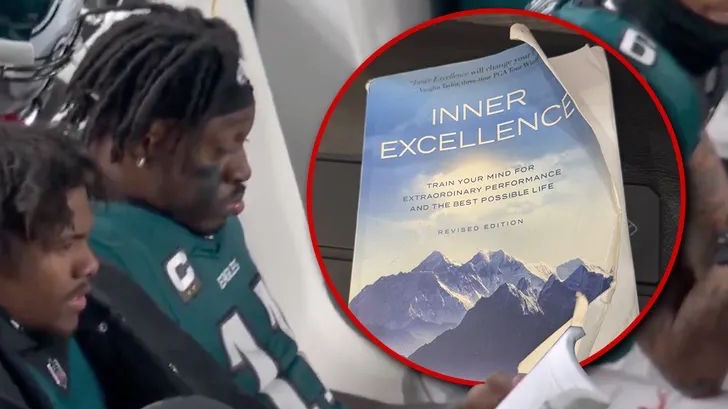 “The best leaders create a 
culture that develops people to 
live fully, wholeheartedly, and 
have fun along the way.”
Jim Murphy: Inner Excellence
It takes courage to 
model joy when the 
times are tough.
It takes courage to 
model joy that you 
might not feel yourself.
It takes courage to 
model joy as you head 
into the storm.
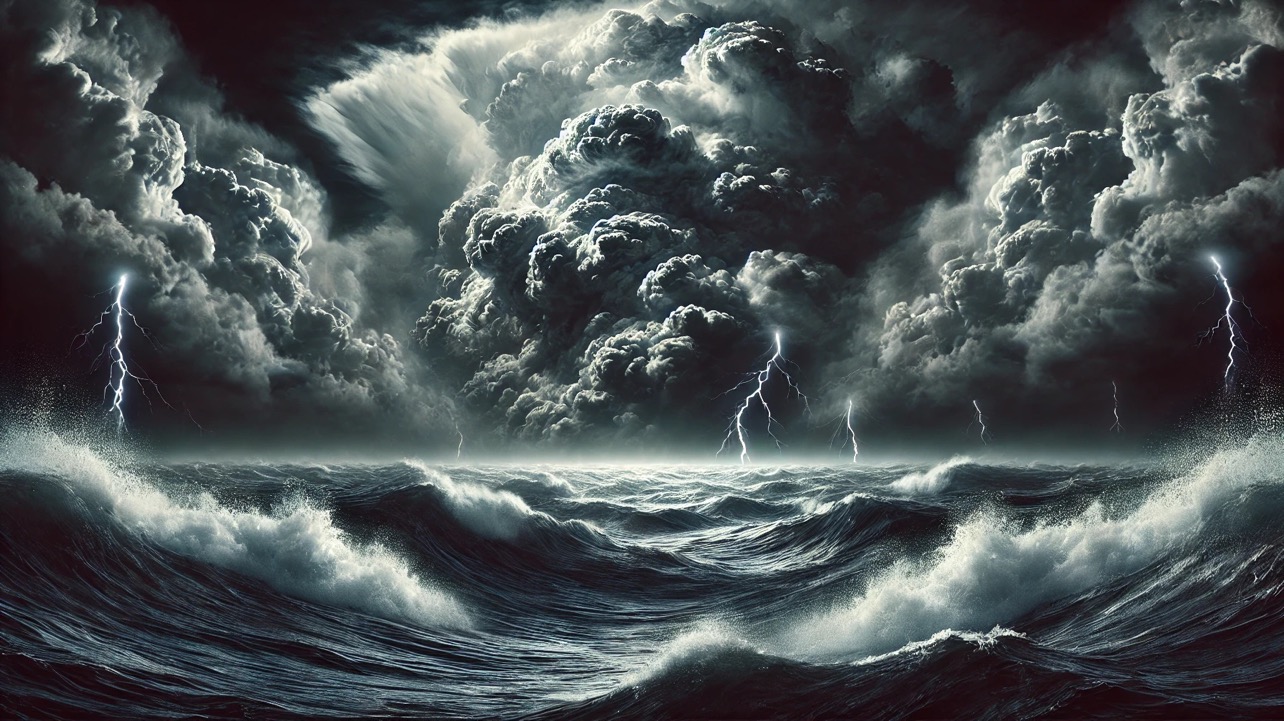 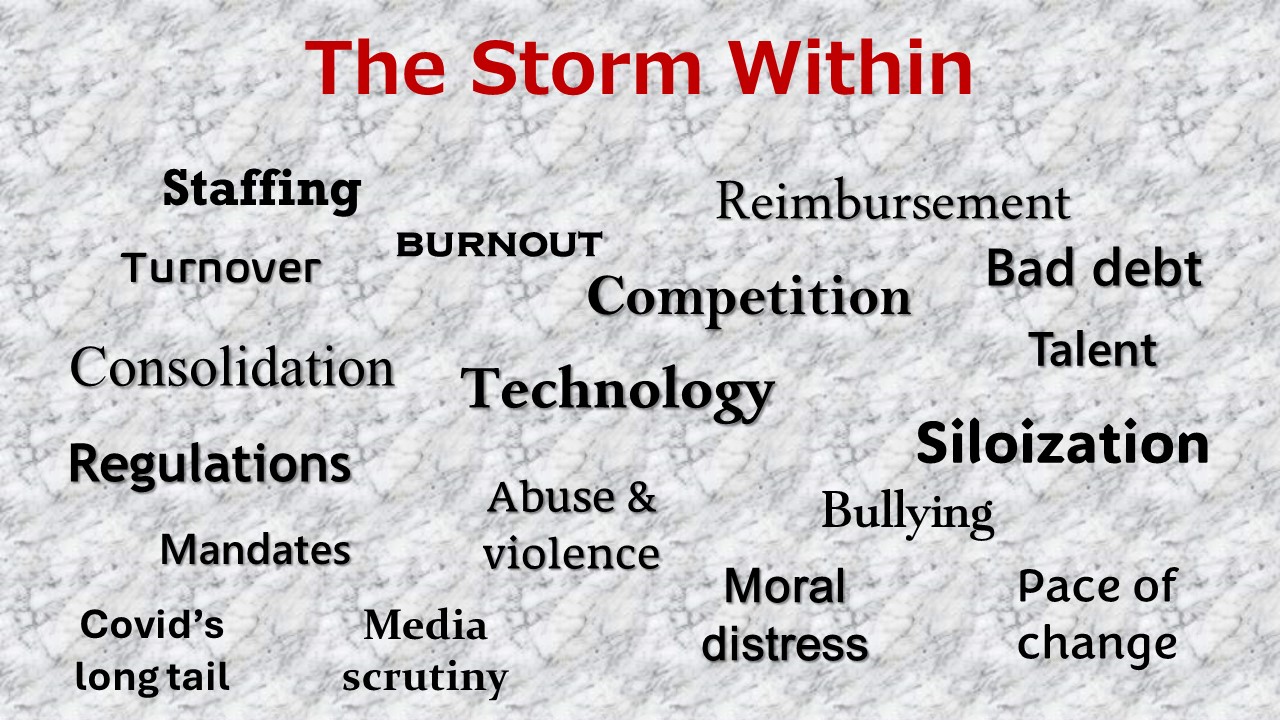 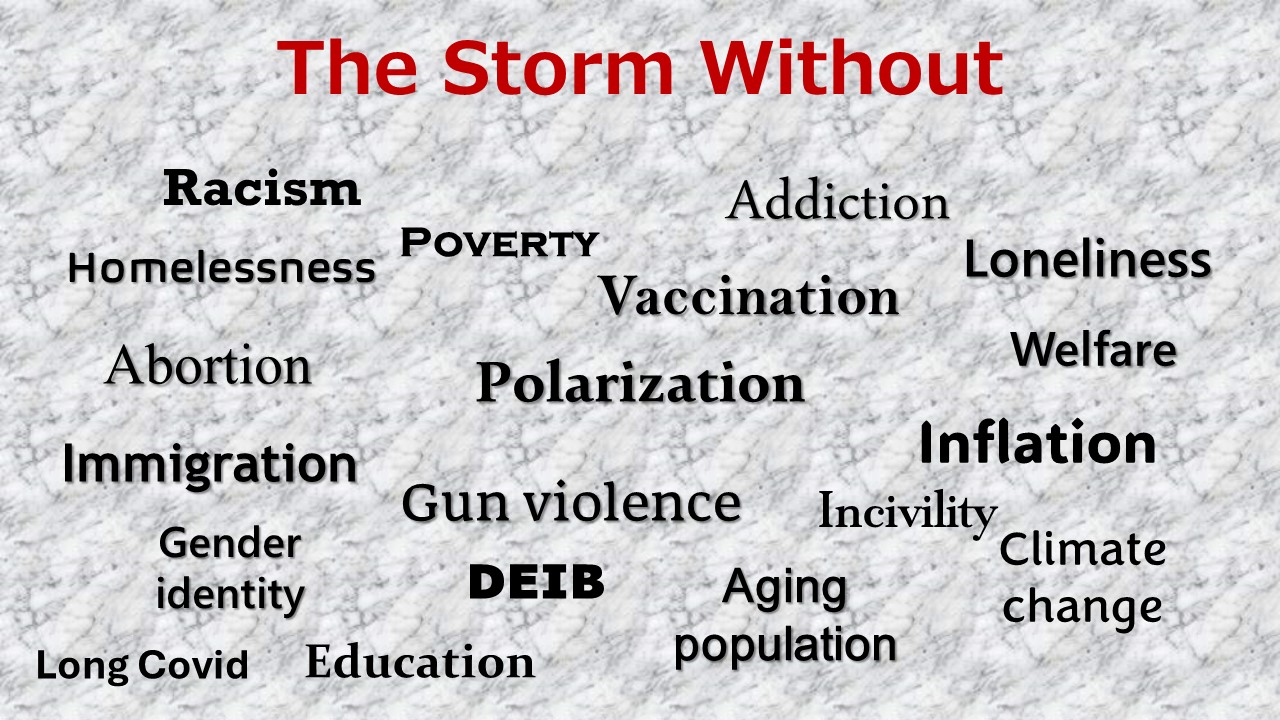 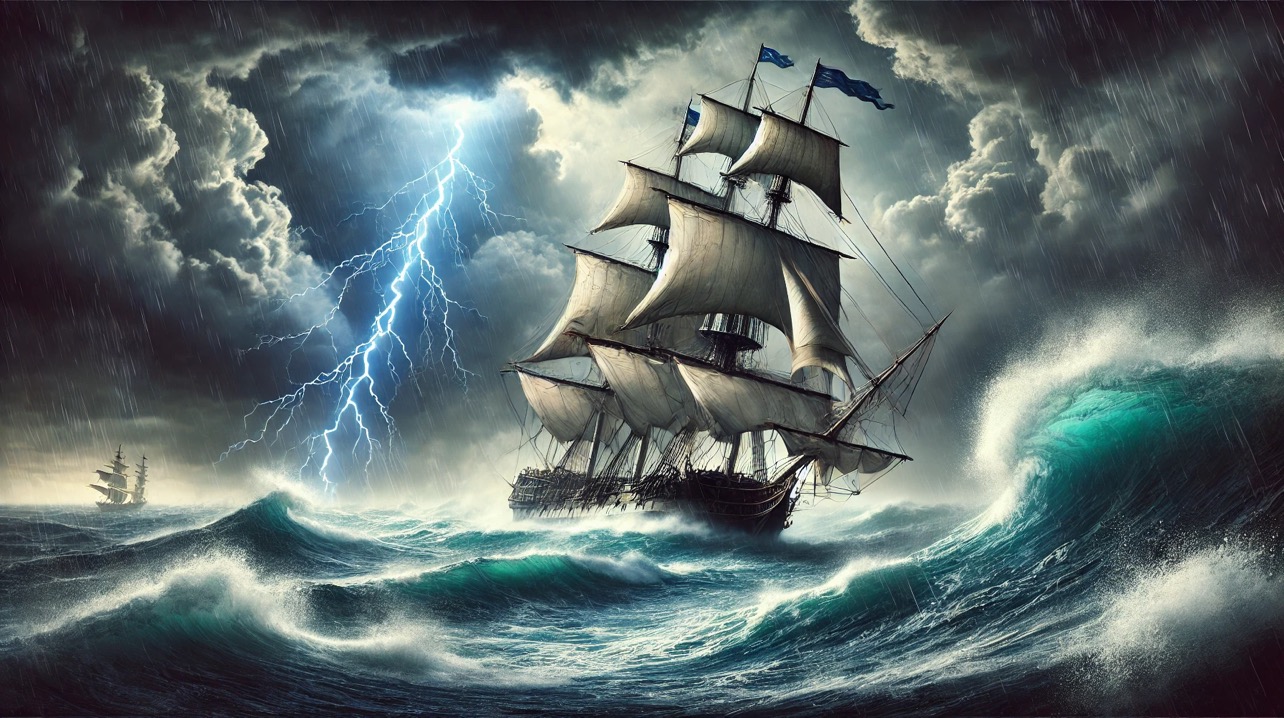 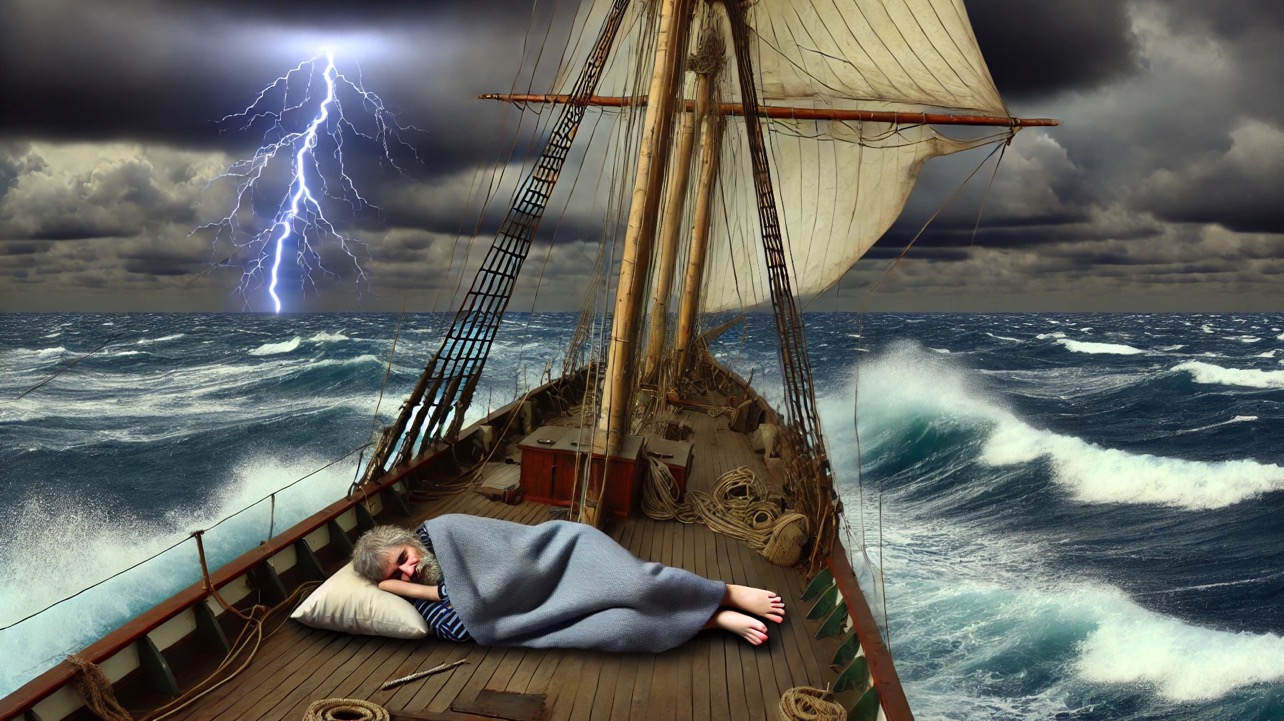 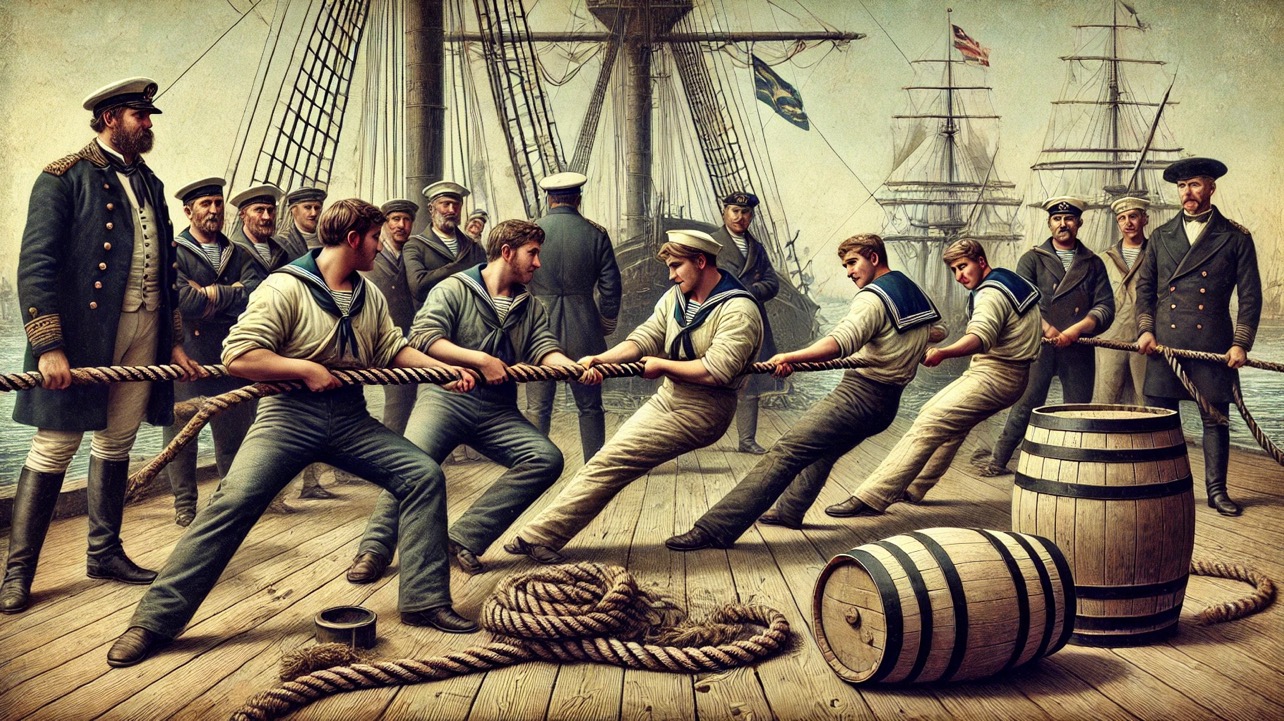 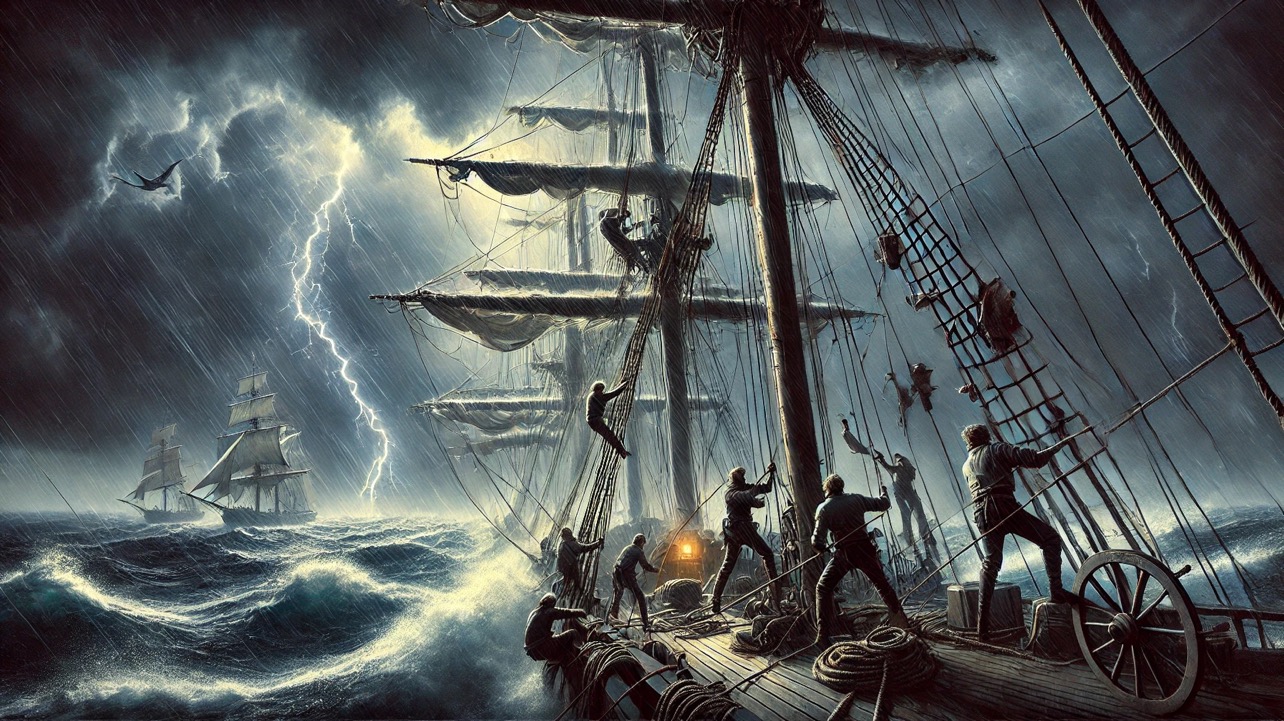 Why this matters
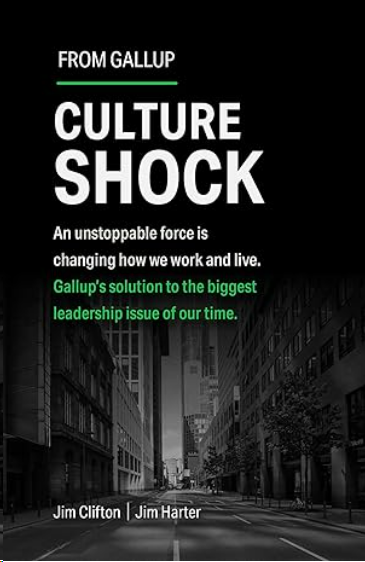 Workers who strongly believe their organization cares about their wellbeing are >>>
69%
Less likely to actively search for a new job
5X
More likely to strongly advocate for their company as a place to work
71%
Less likely to report experiencing a lot of burnout
BUT...
“The percentage of employees who strongly agree their organization cares about their overall wellbeing tied a record low of 21% in early 2024.”
Gallup: Despite Employer Prioritization, Employee Wellbeing Falters, November 2024
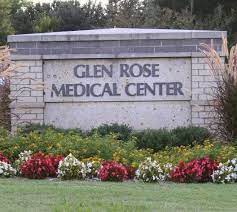 What is going to influence my willingness to recommend?
Think of the investment that goes into the design and construction of a new hospital...
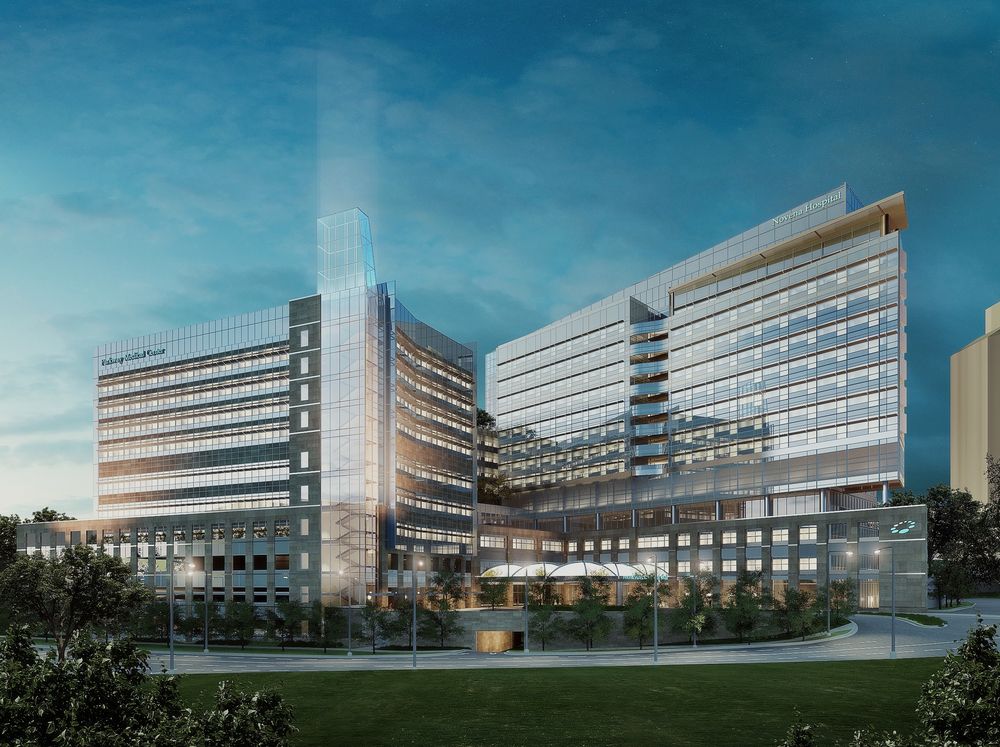 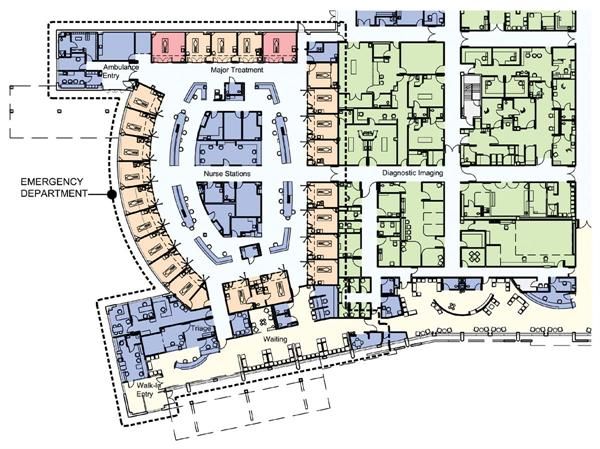 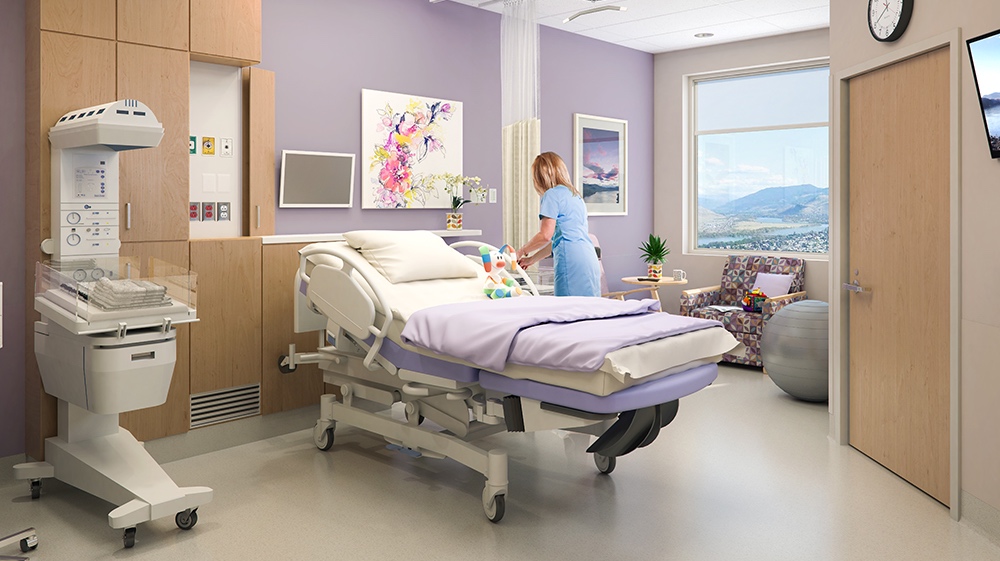 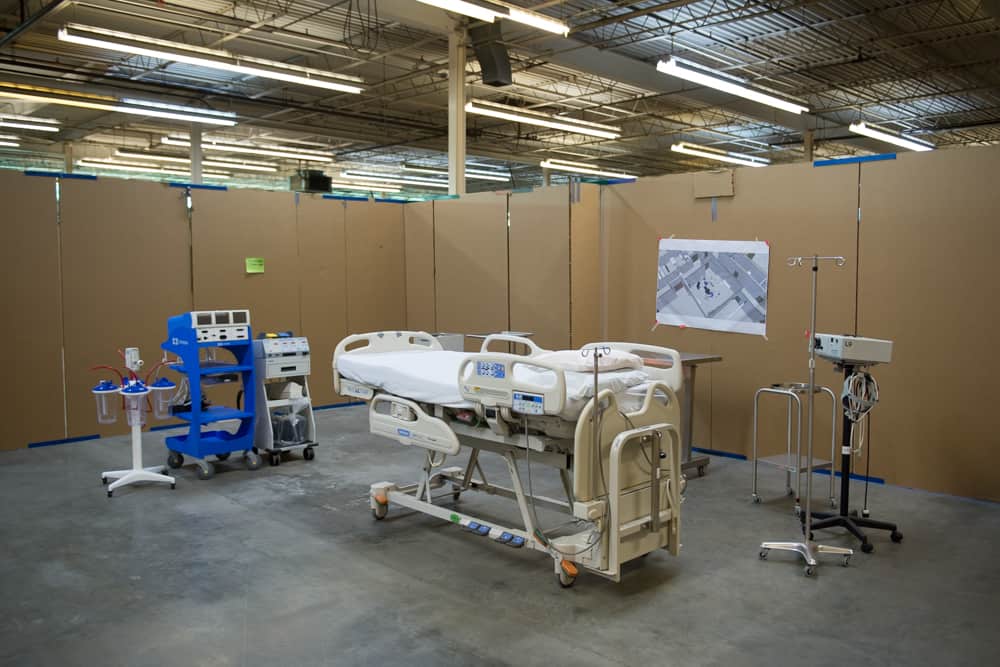 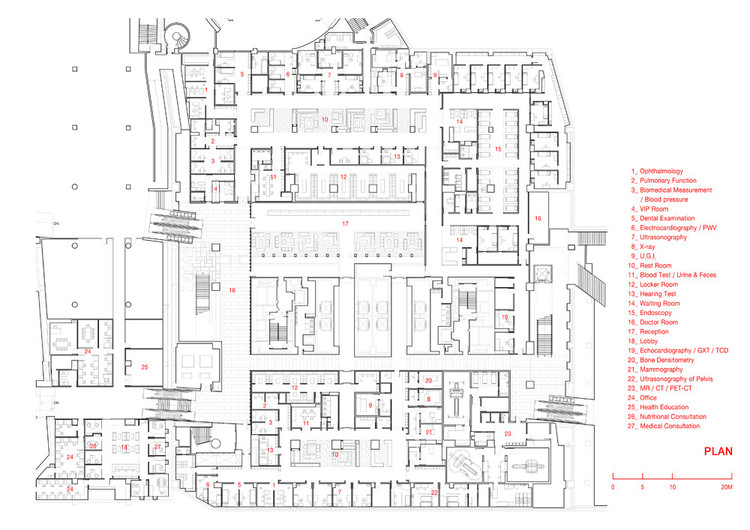 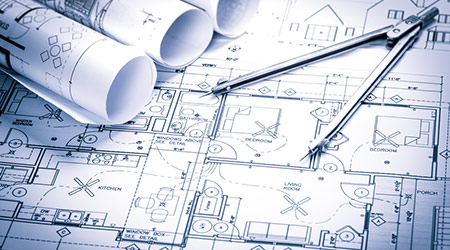 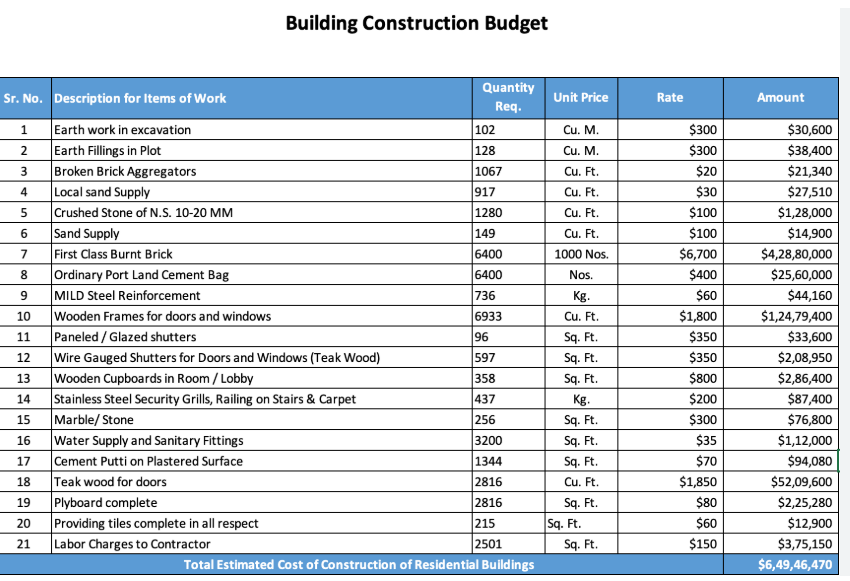 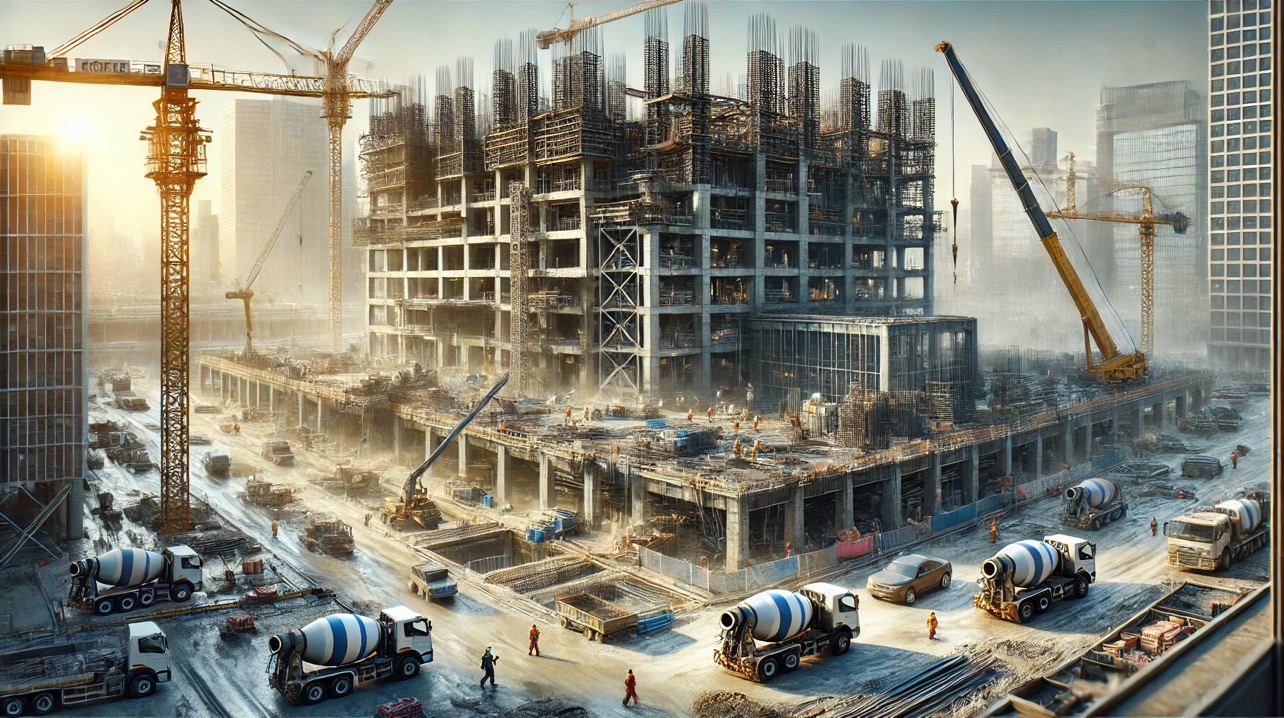 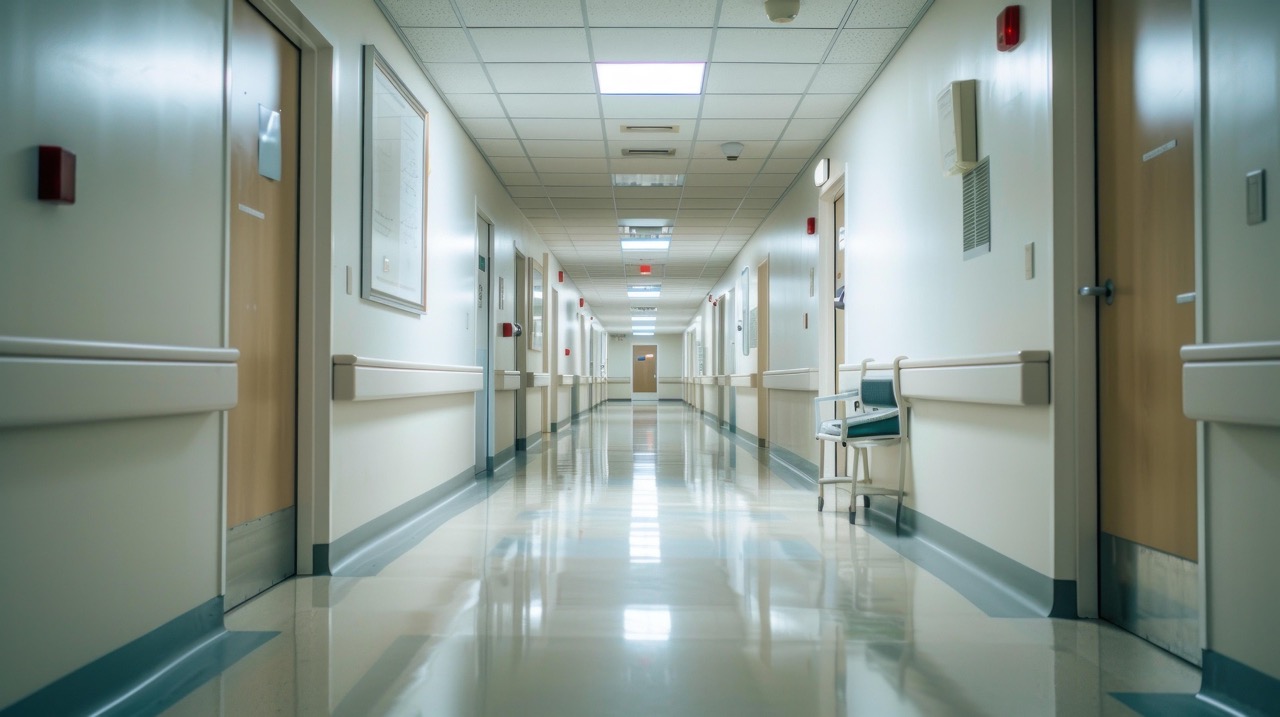 But then...
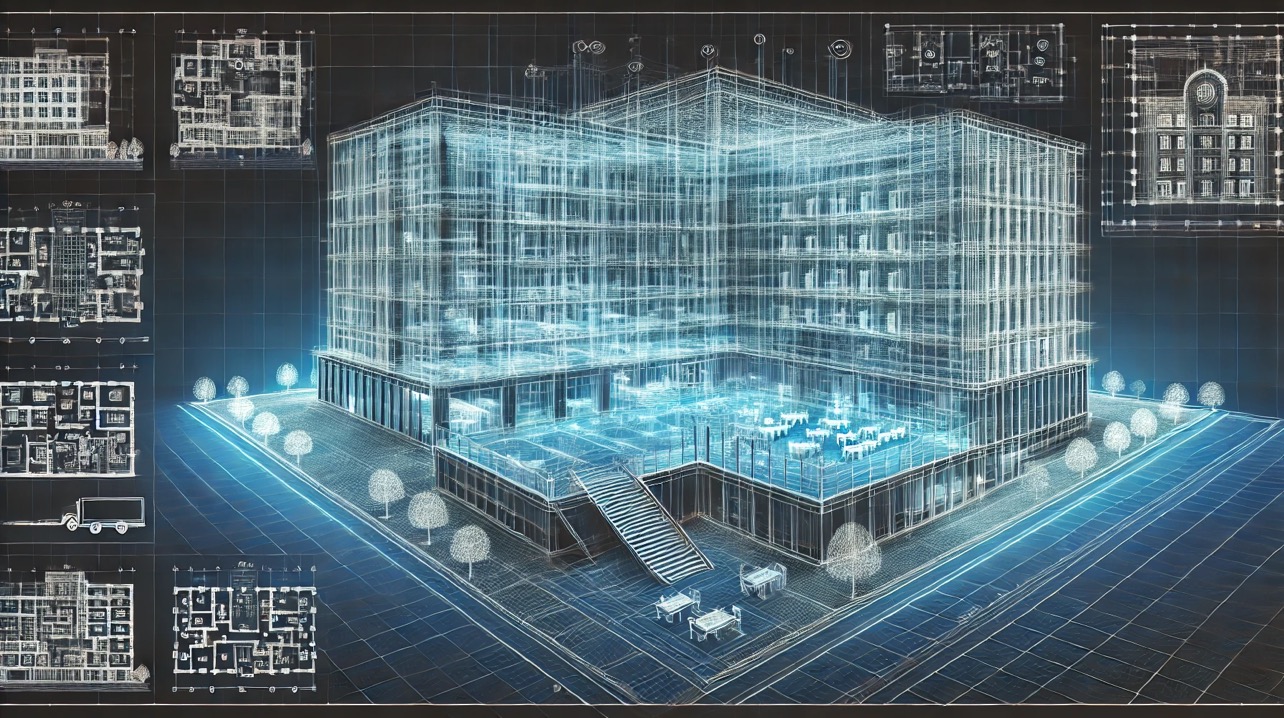 Invisible Architecture is to 
the soul of your organization what physical architecture 
is its body.
It has a greater impact on employee and patient experience than the physical bricks and mortar.
The Blueprint Behind the Blueprint
Accountability 
Doing what you are told to do because 
there are consequences. Accountability 
is imposed by the extrinsic motivation of reward and (mostly) punishment.
Ownership
Doing what needs to be done because you expect it of yourself. Ownership springs from the intrinsic motivation of personal pride.
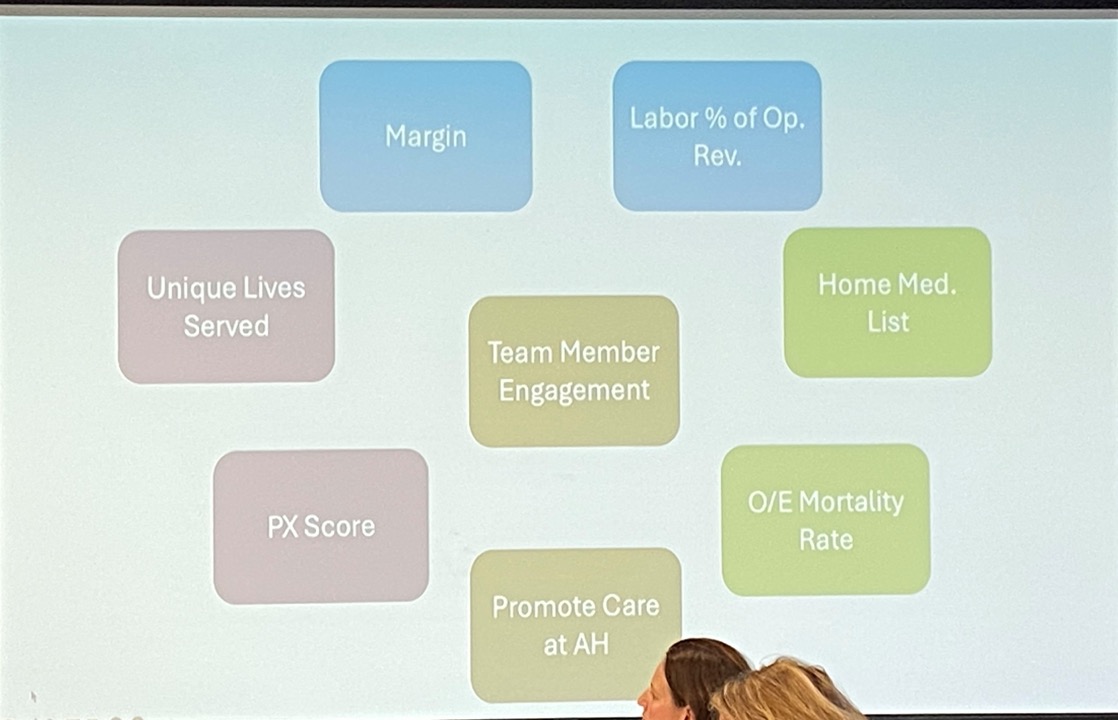 Who Owns 
Left Field?
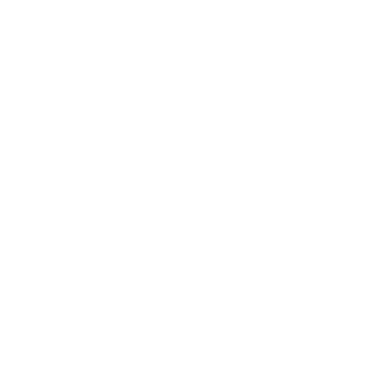 10 Strategies for Fostering a More Positive Culture of Ownership
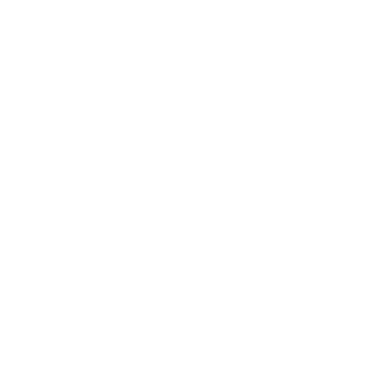 Strategy 1
Craft a Statement of Cultural Philosophy
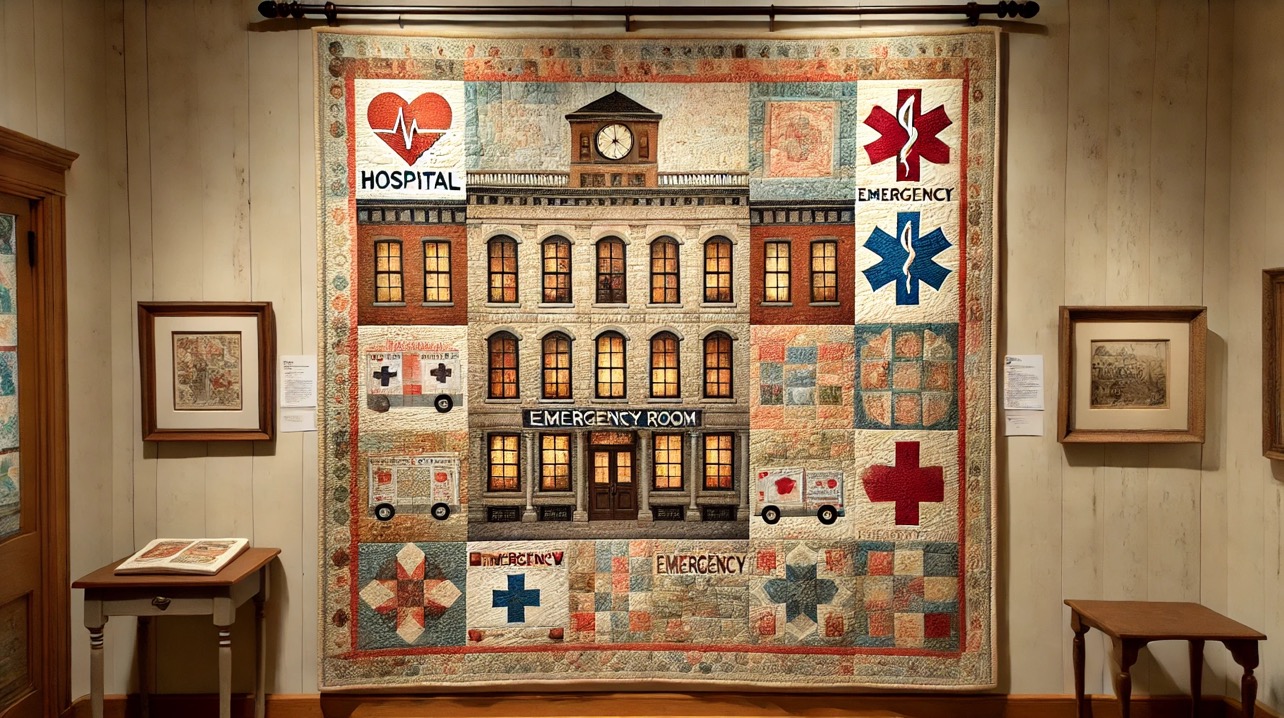 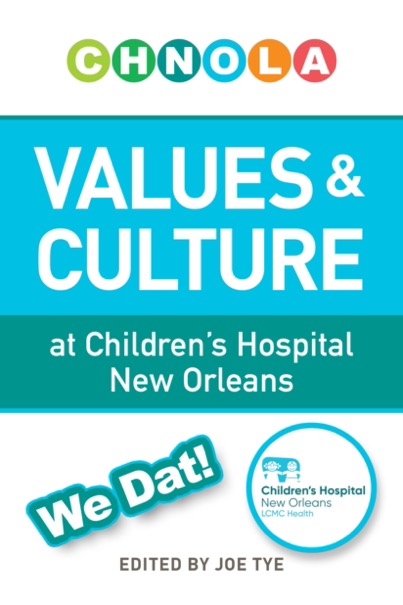 From the CHNOLA Statement of Cultural Philosophy
We play so our children can play
We believe in the healing power of laughter, play and fun. We create an environment that encourages curiosity, playfulness, and joy to inspire hope, courage and optimism for our patients and their families. We make a point of smiling at people in corridors, we do our work with joy and enthusiasm, and we set an example of positive optimism for the children and the families we serve.
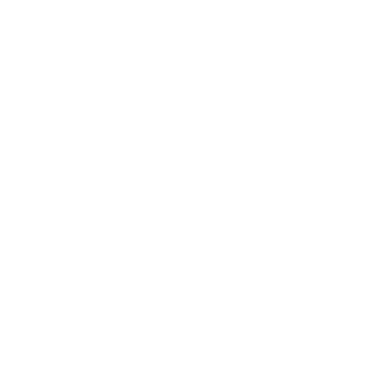 Strategy 2
Confront toxic emotional negativity
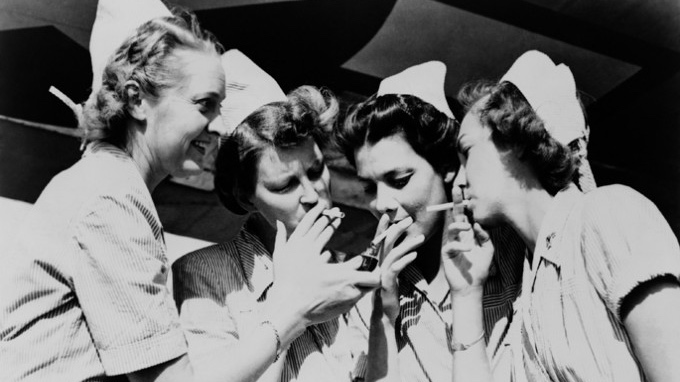 Toxic emotional negativity 
is the emotional and spiritual equivalent of cigarette smoke.
The simple promise that will change your life...
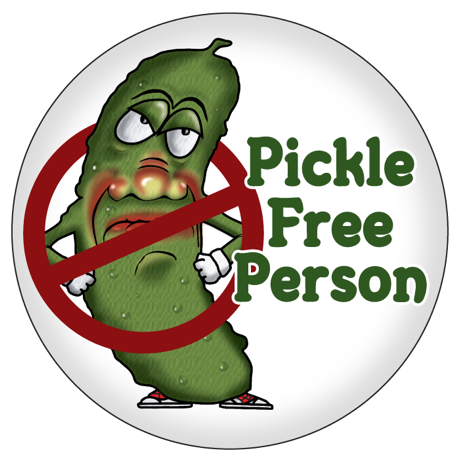 And transform your organization...
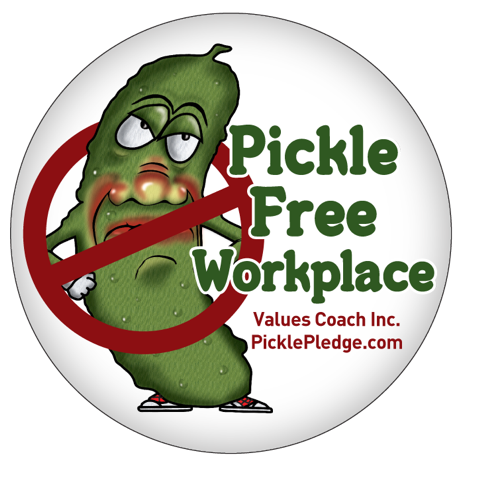 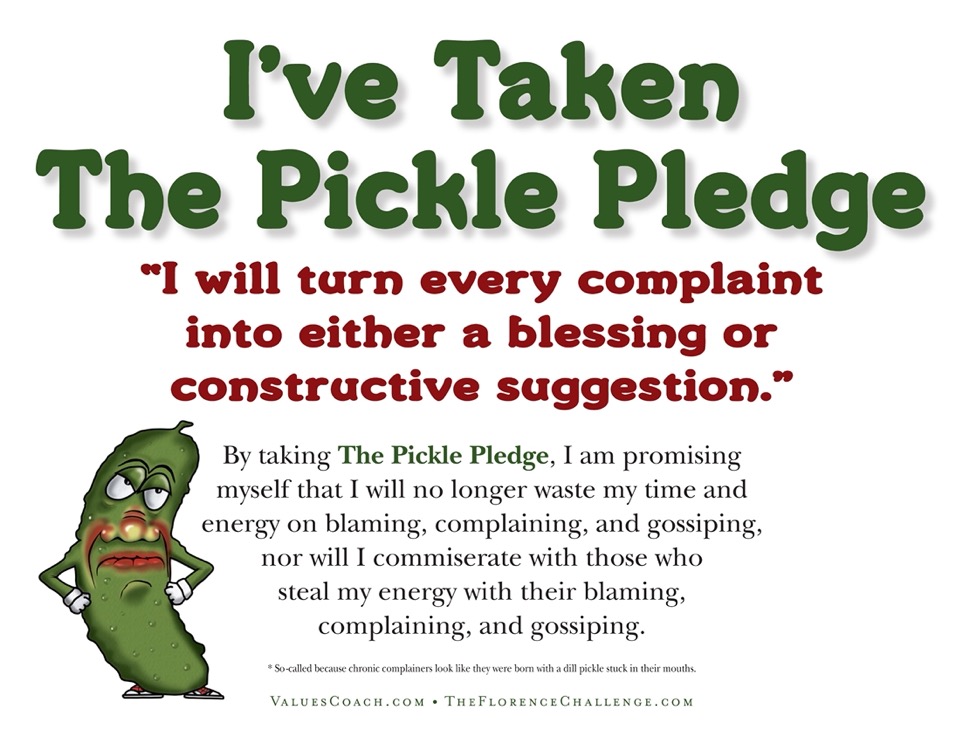 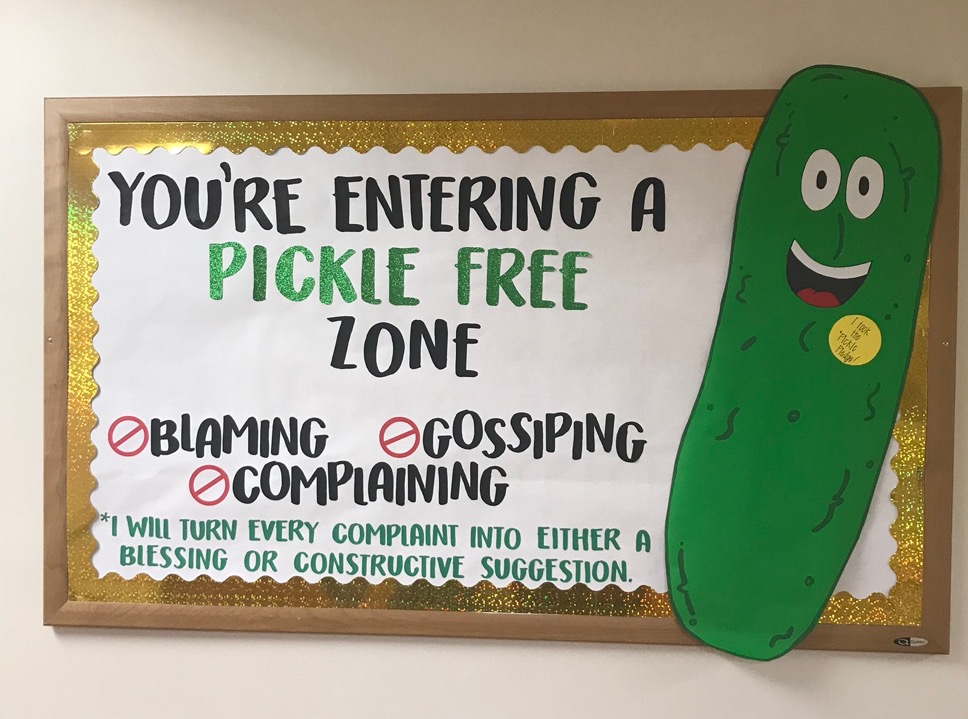 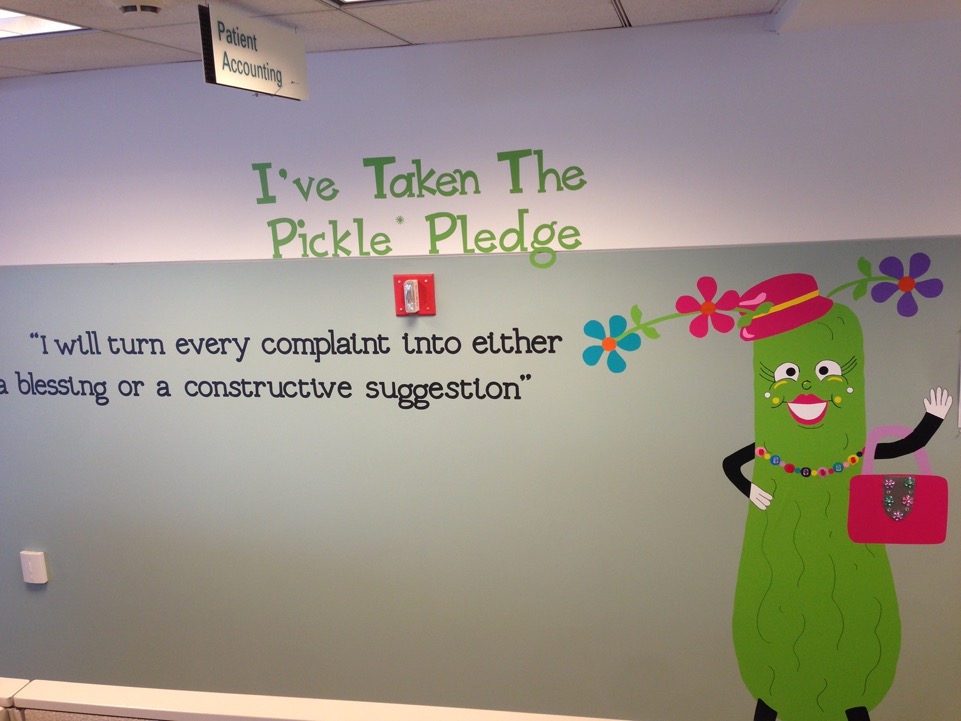 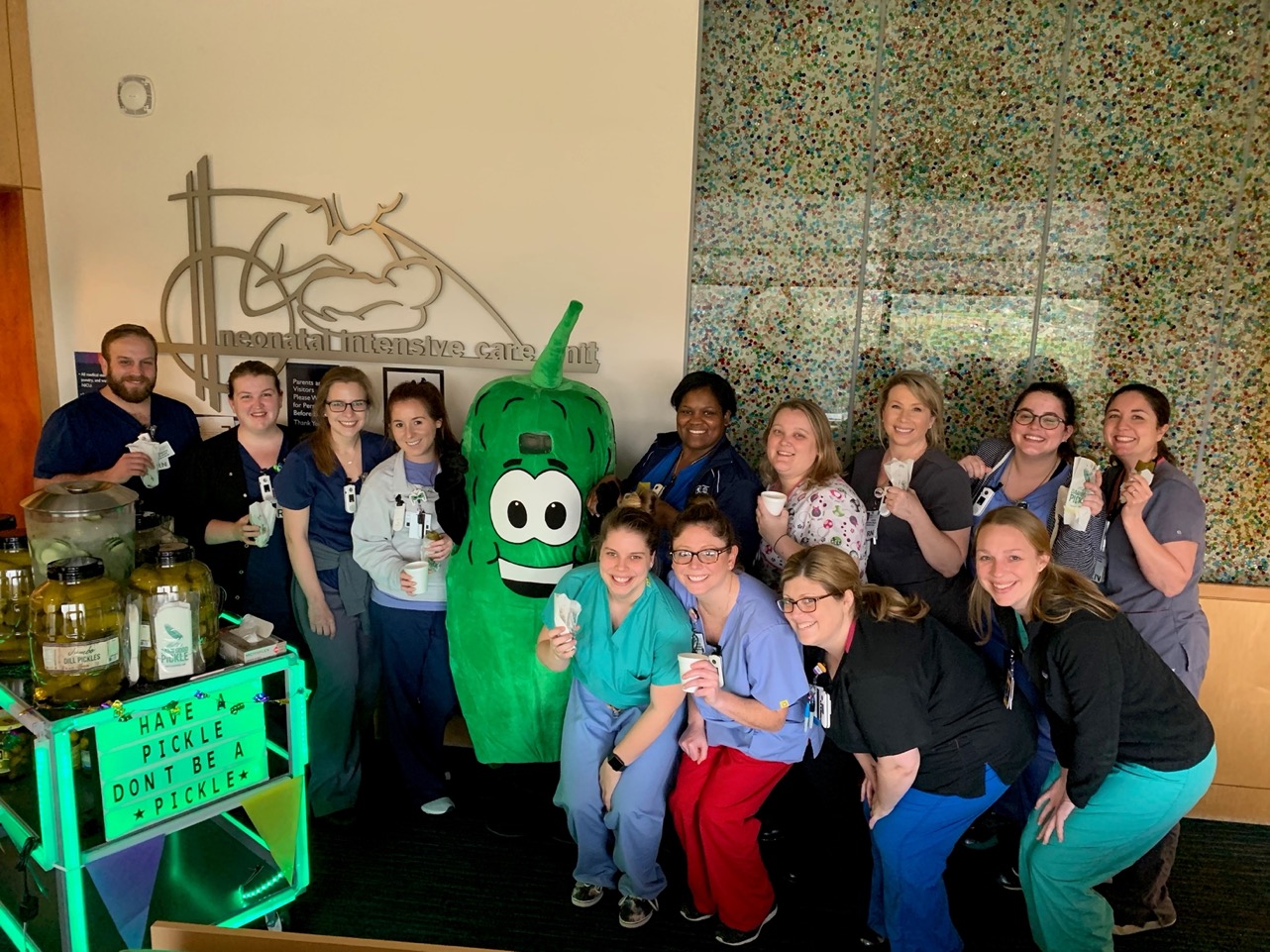 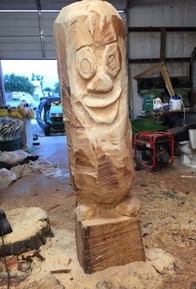 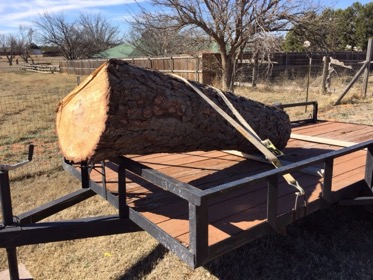 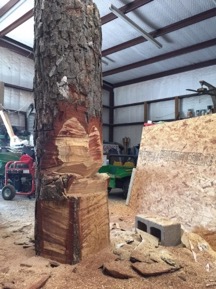 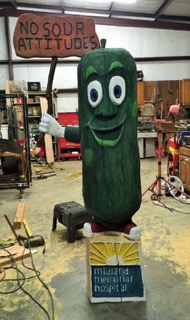 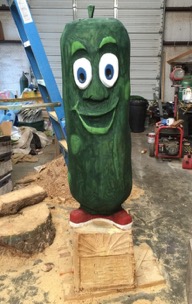 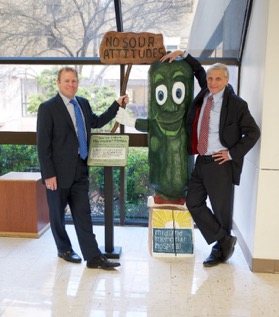 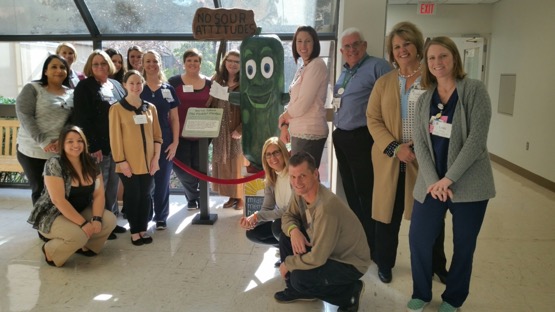 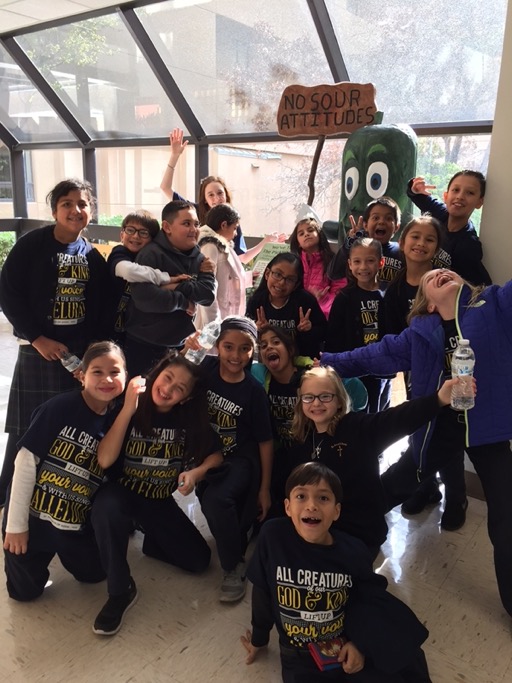 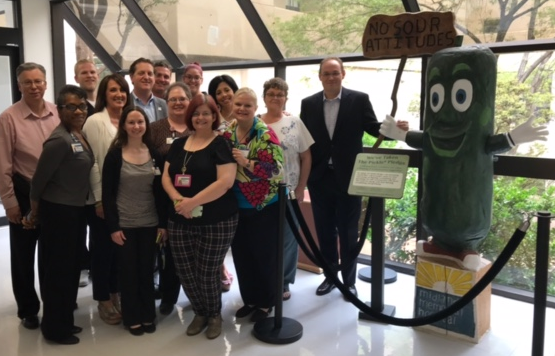 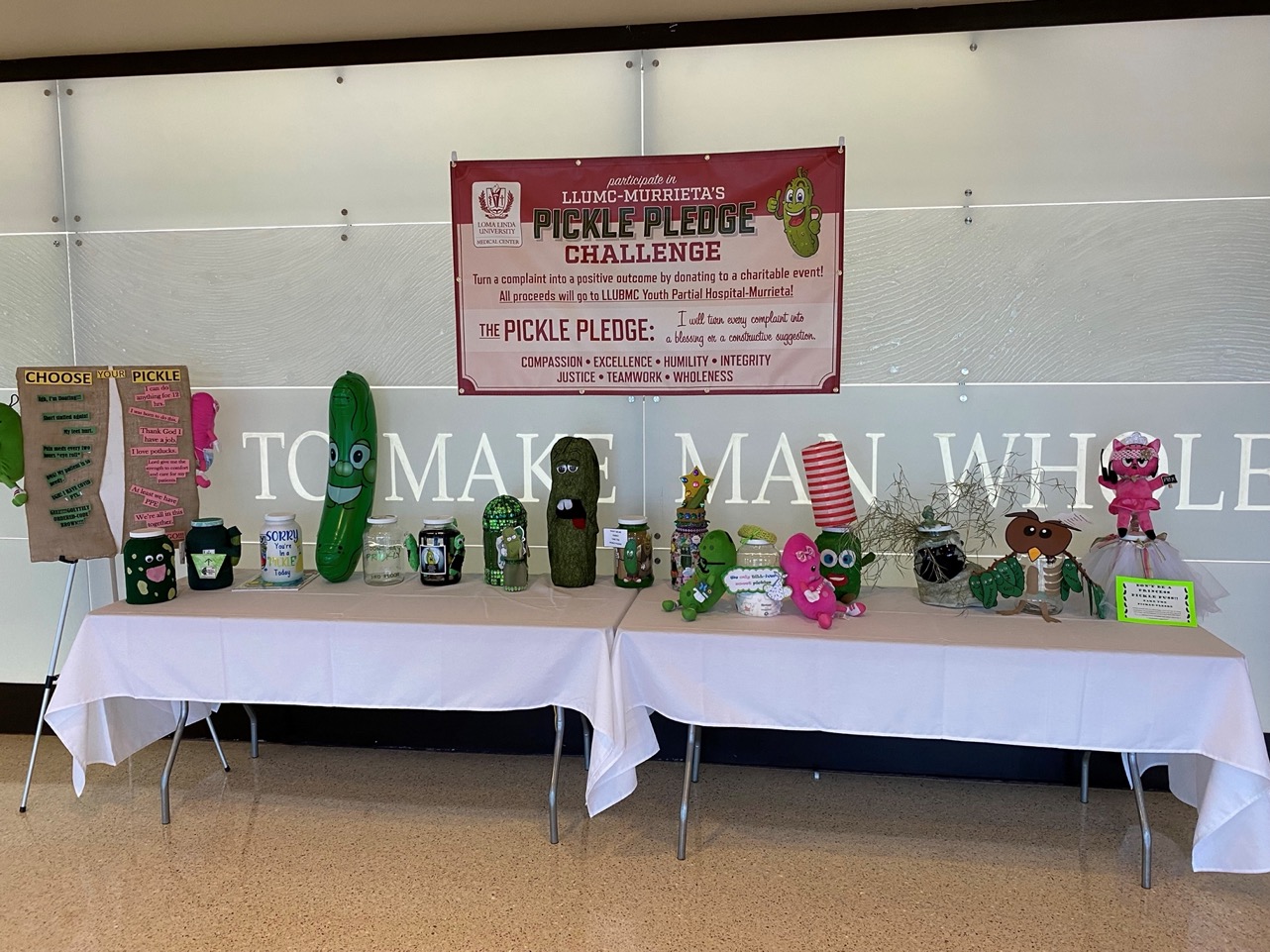 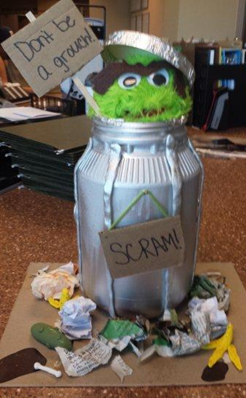 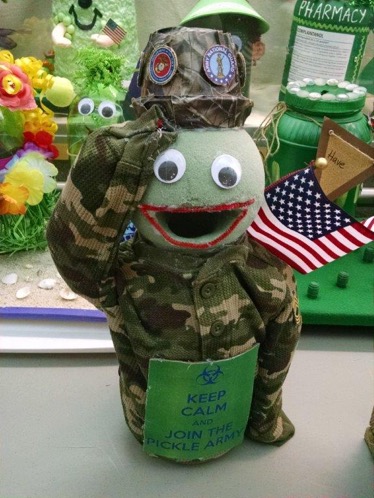 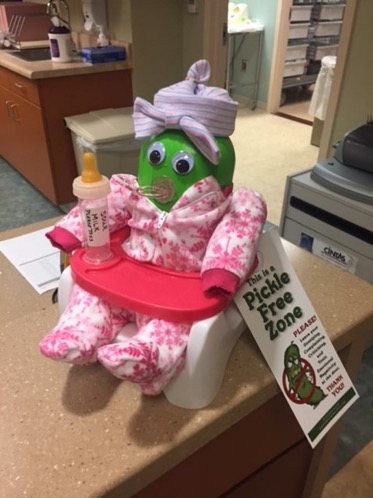 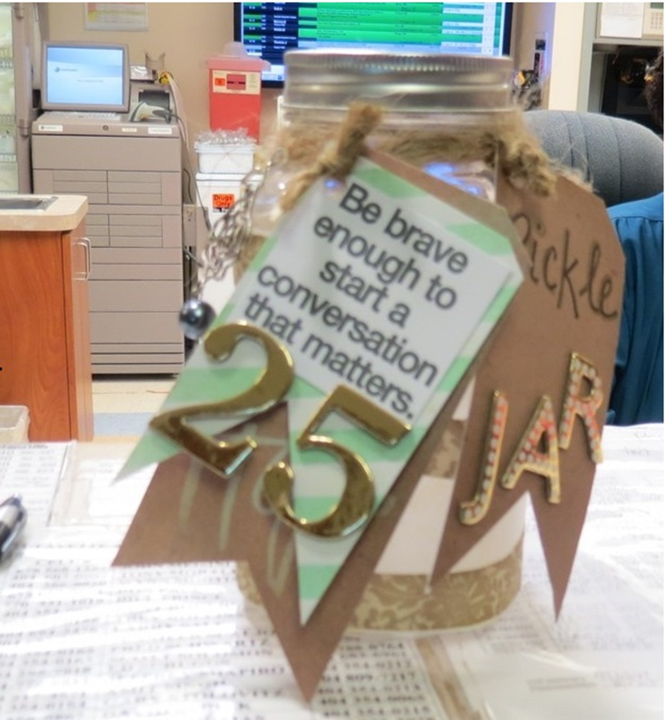 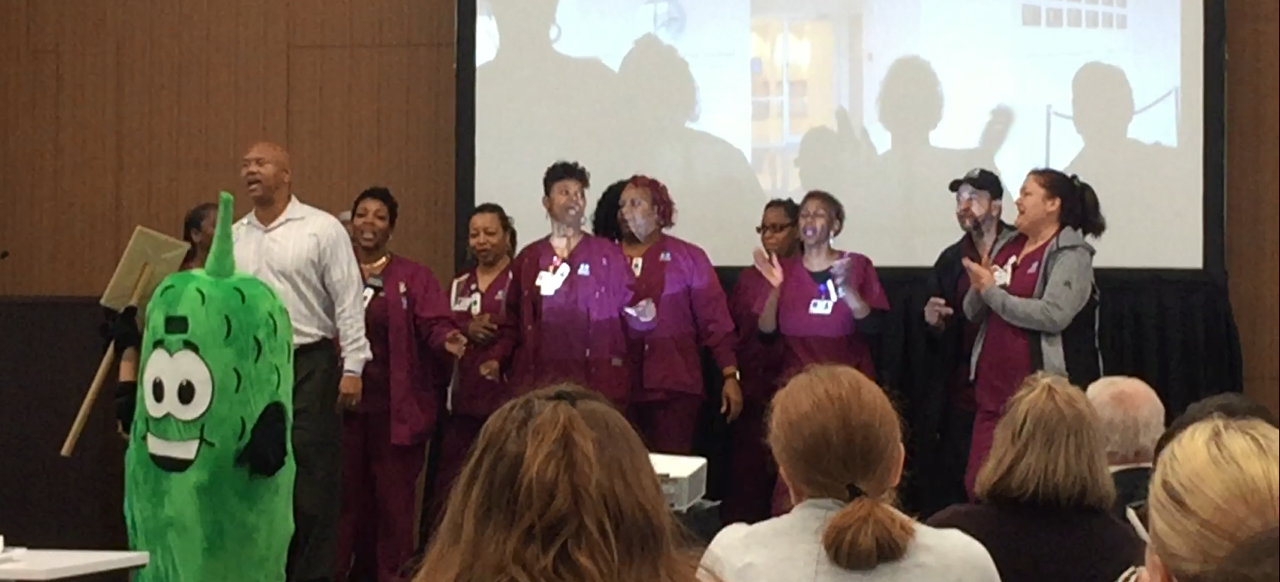 CHNOLA EVS Department “crashes” the monthly leadership meeting
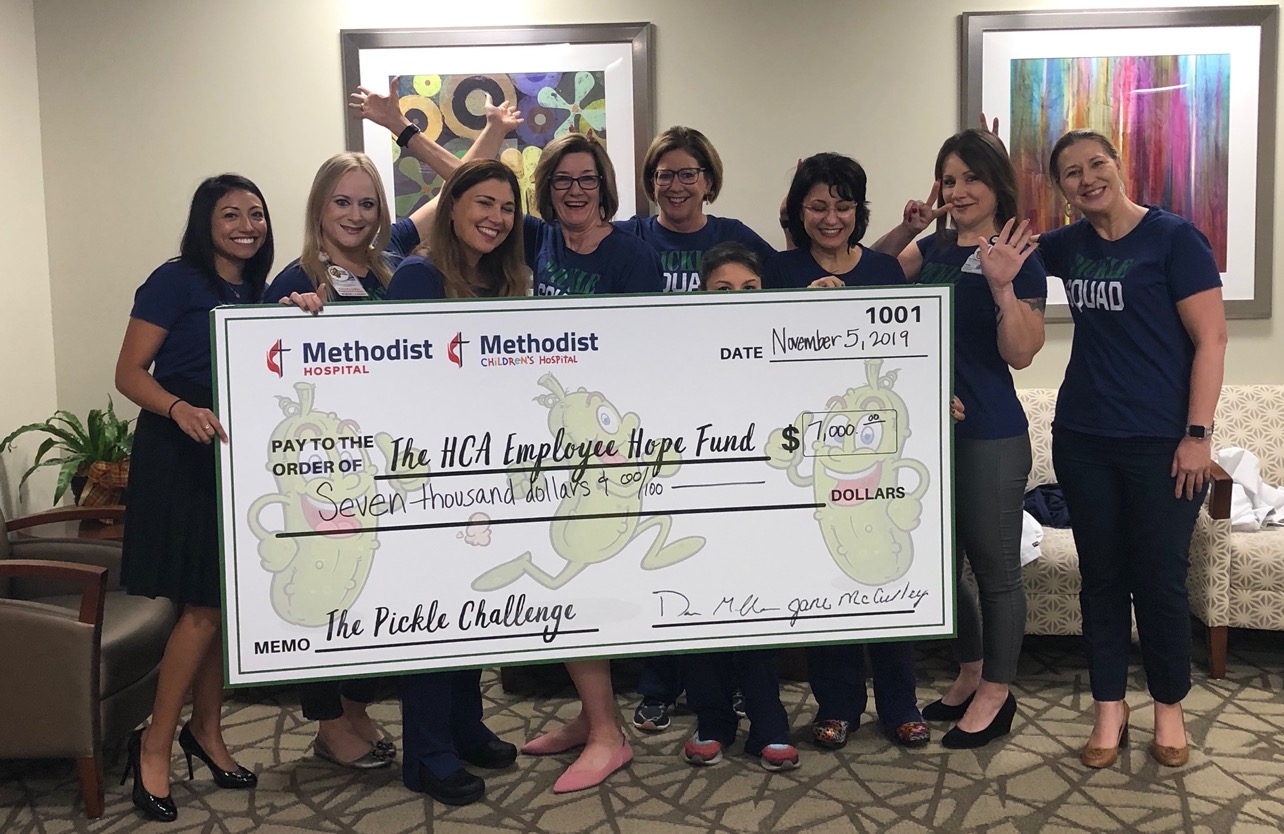 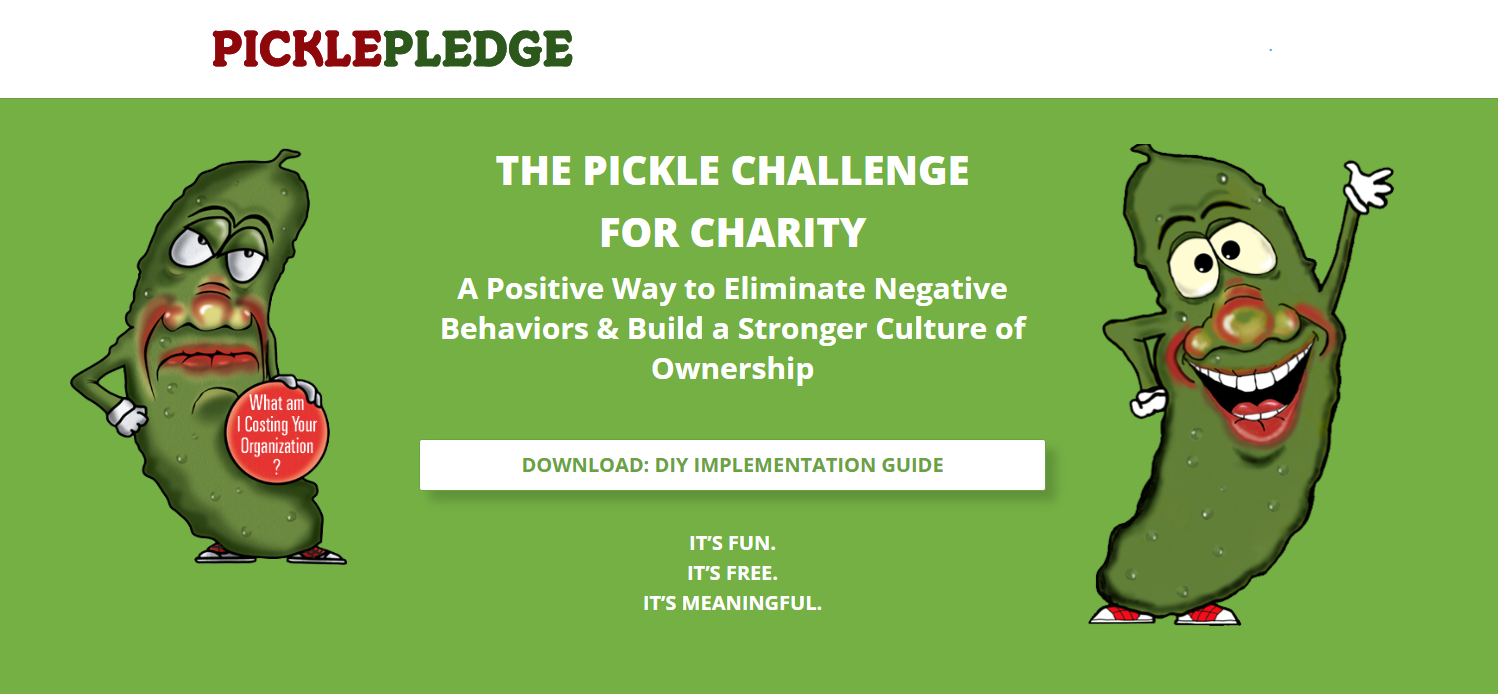 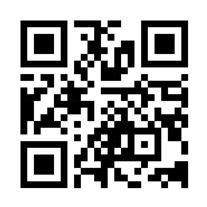 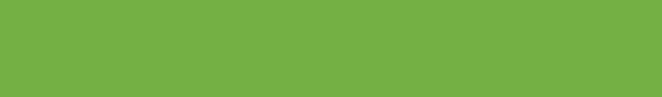 www.PicklePledge.com
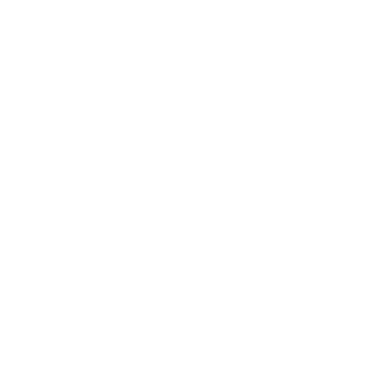 Strategy 3
Complement psychological safety with a commitment to emotional safety
Psychological safety is the assurance that people can identify problems and mistakes, including their own, without fear of punishment, retribution, or humiliation.
Psychological safety is about the organization.
Emotional safety is the assurance that leadership is committed to protecting the emotional health 
and wellbeing of staff from 
internal and external threats...
... and to assuring that care is available for emotional stress or trauma without shame or stigma.
Emotional safety is 
about the individual.
Reduce the stigma of asking for help with the Nedlog Rule.
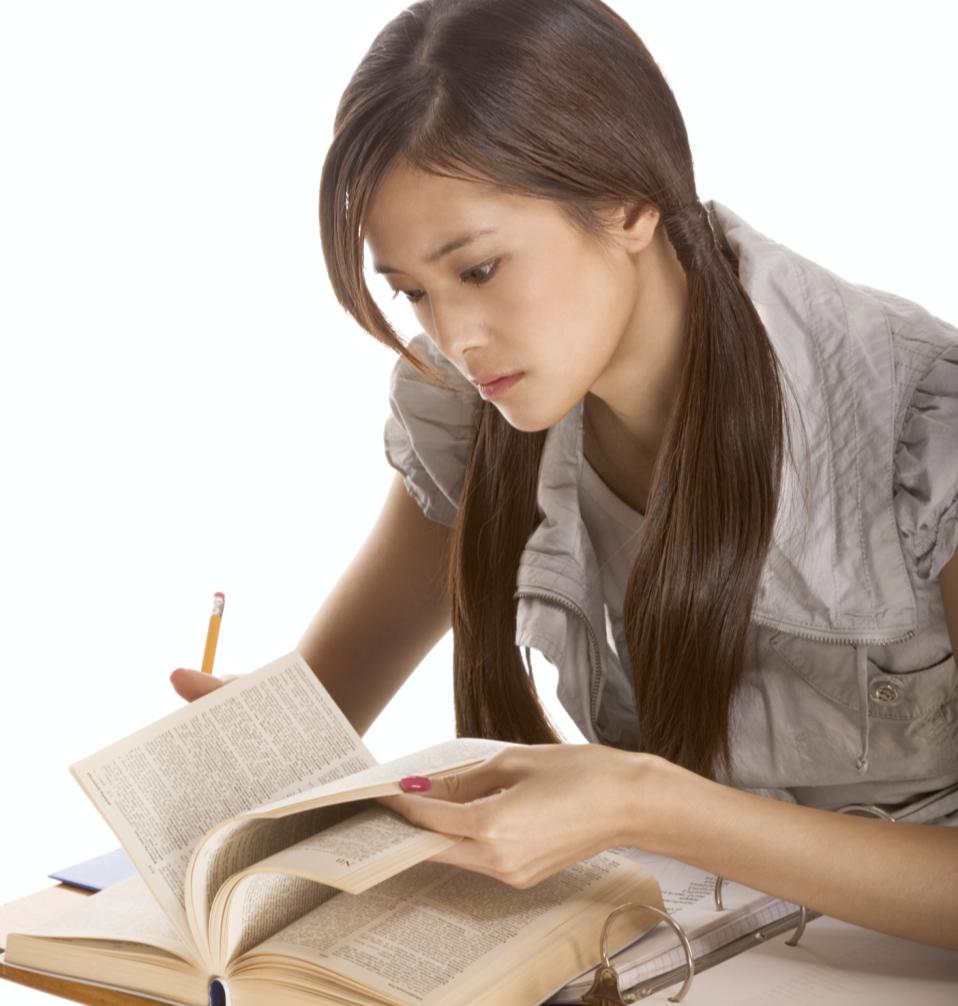 Nedlog is not in the dictionary (yet)
The Nedlog Rule
is the 
Golden Rule 
in reverse
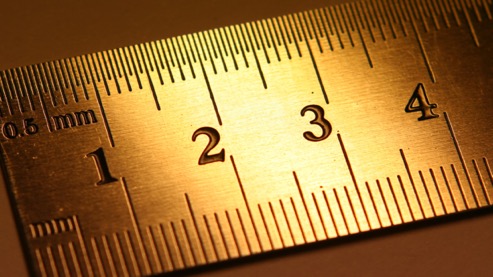 Whatever you would be willing to do for others if they asked, be willing to ask for the same help when you need it.
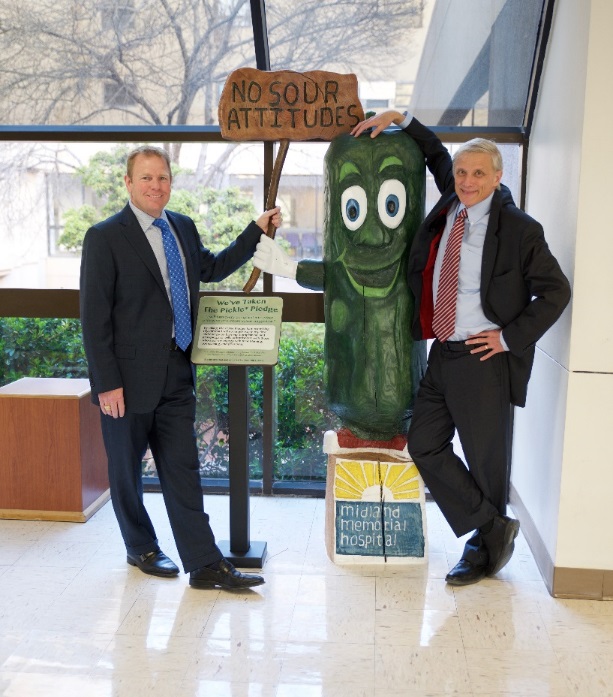 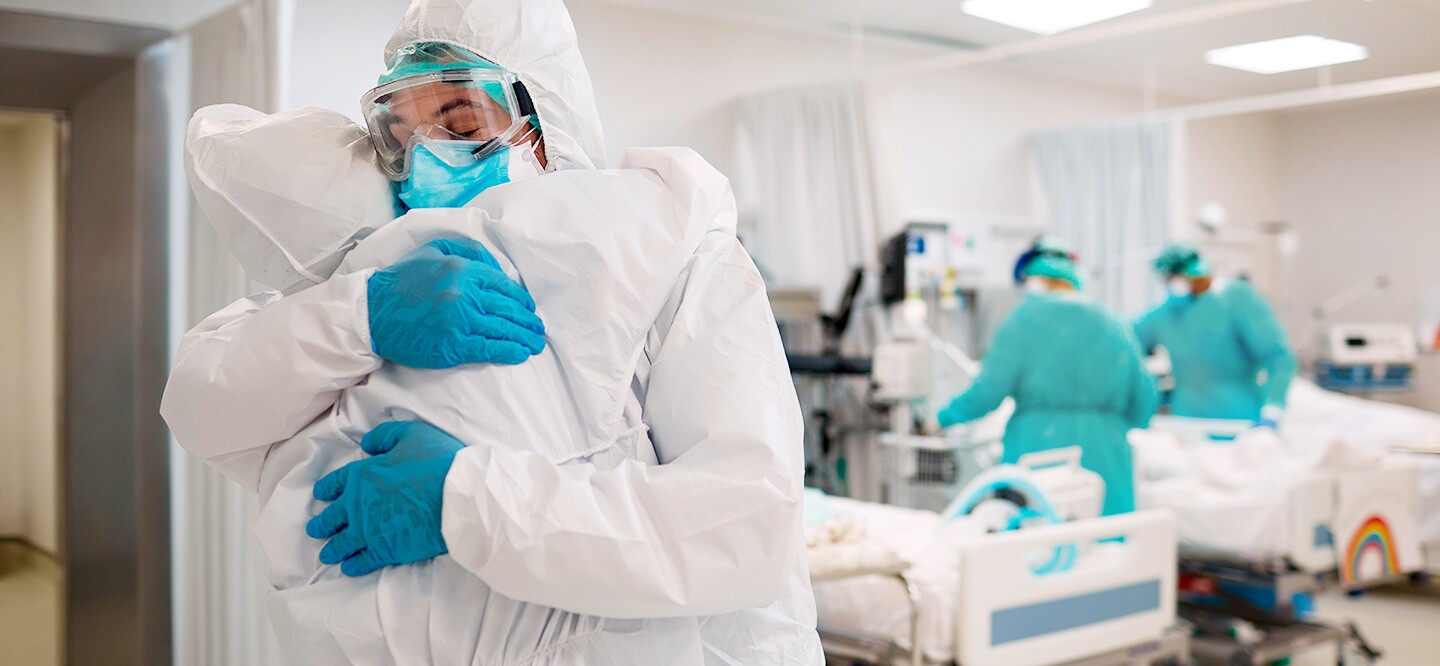 Lean on me management!
[Speaker Notes: I removed the picture and changed “two” to “three”]
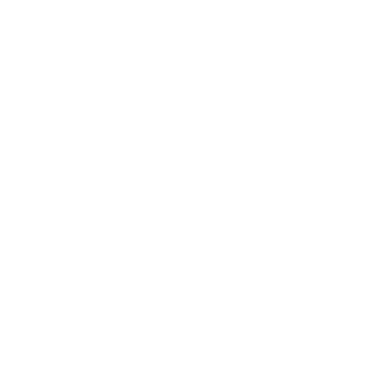 Strategy 4
Use rituals to hardwire attitudes and behaviors
“Rituals are one of humanity’s greatest tools for providing just the right emotional or psychological effect at just the right time.“
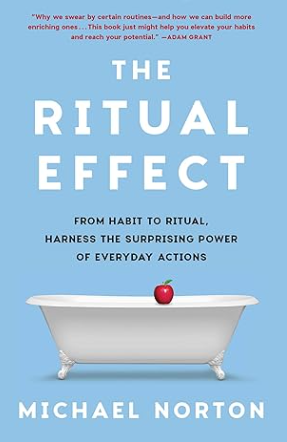 Rituals enhance discipline, performance, teamwork, and fellowship.
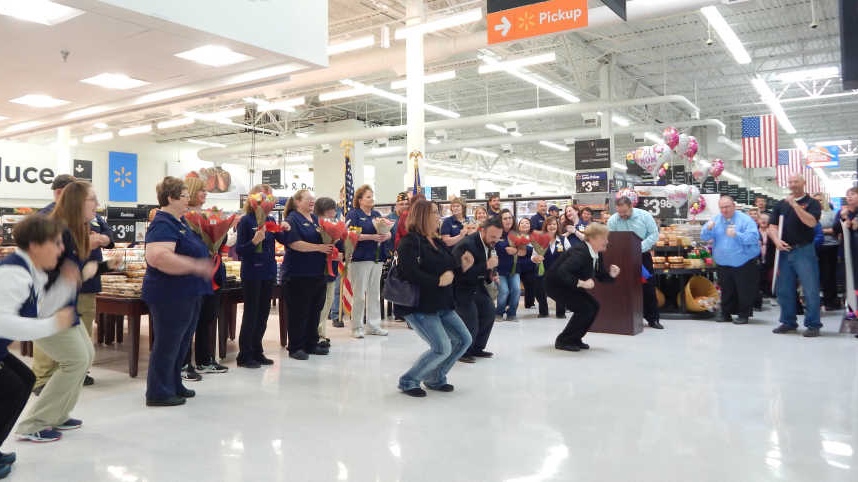 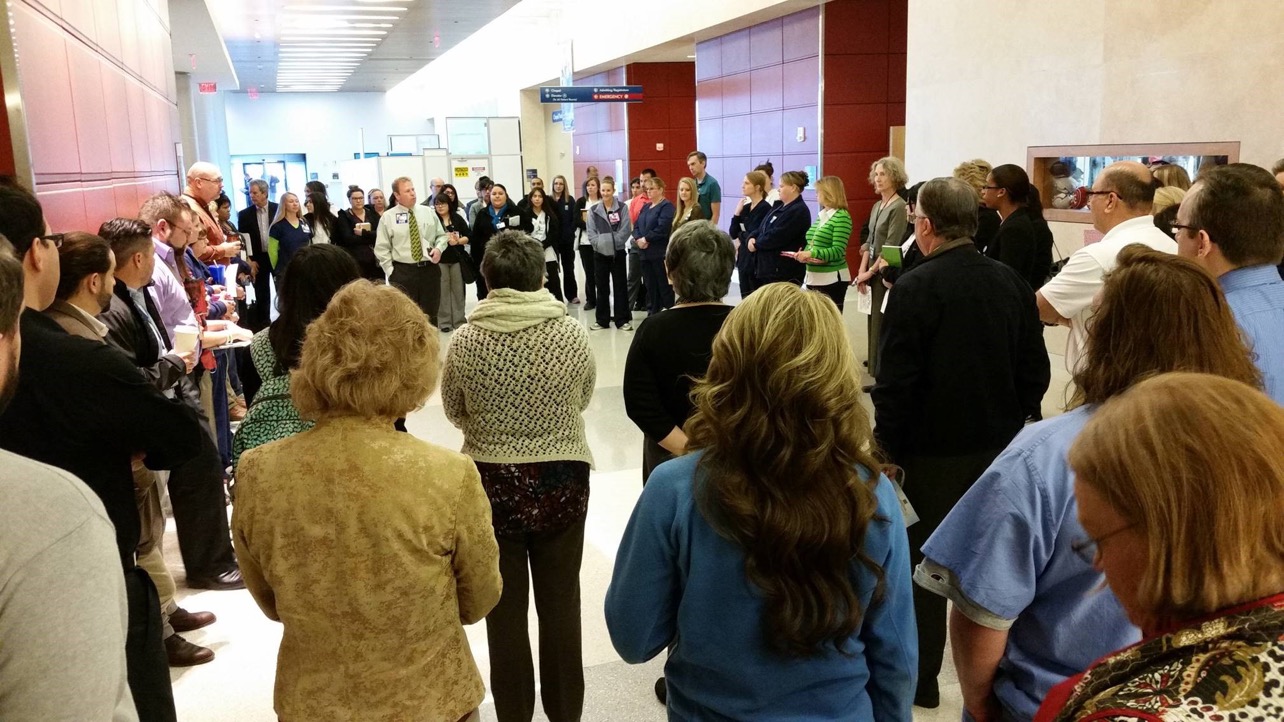 At a personal level, rituals foster courage, endurance, commitment, and joy.
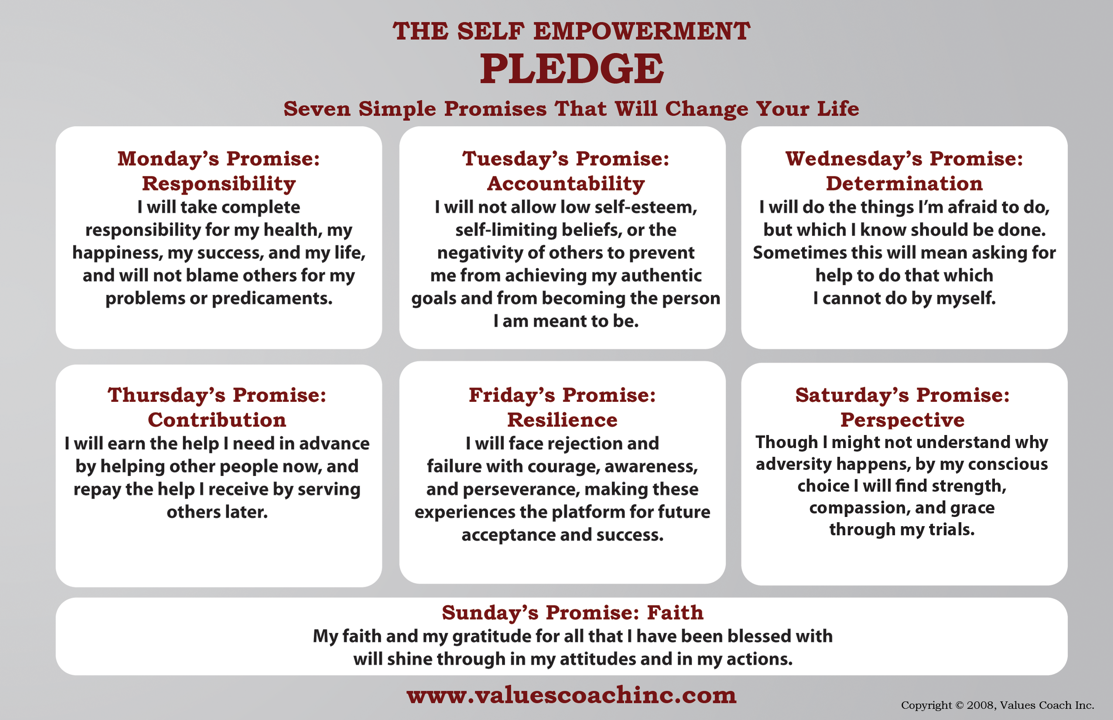 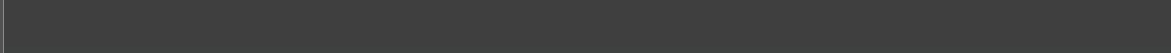 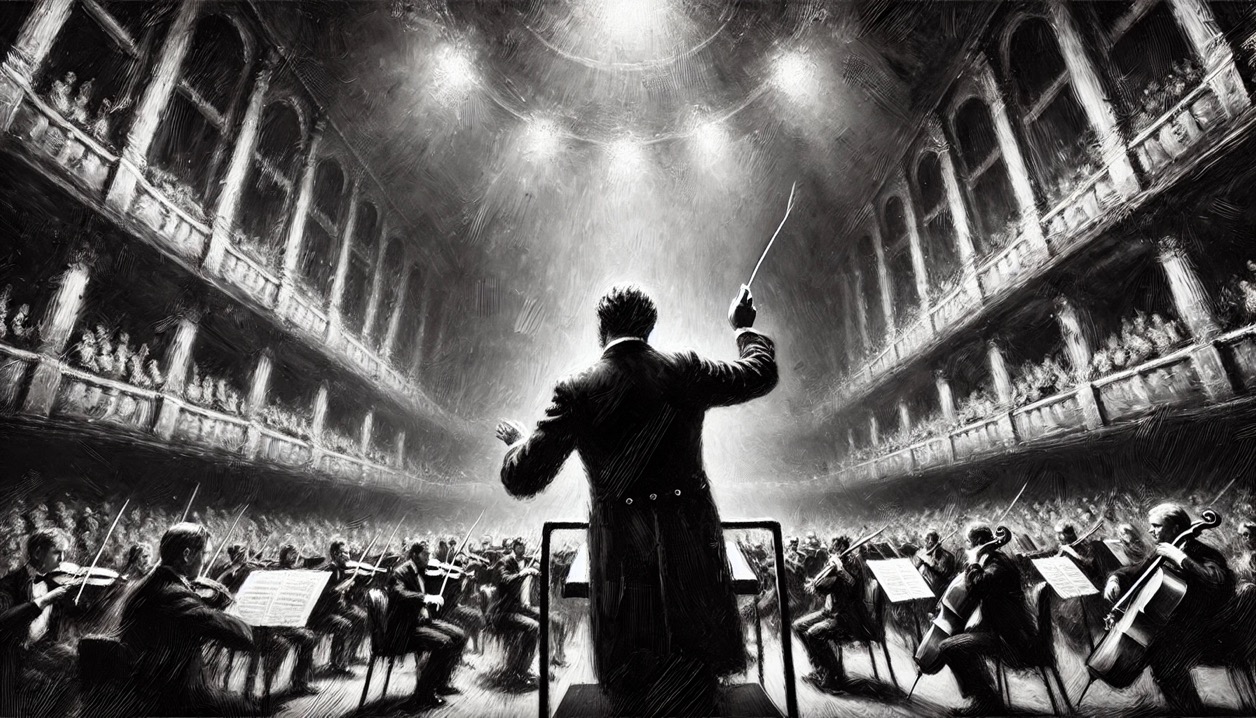 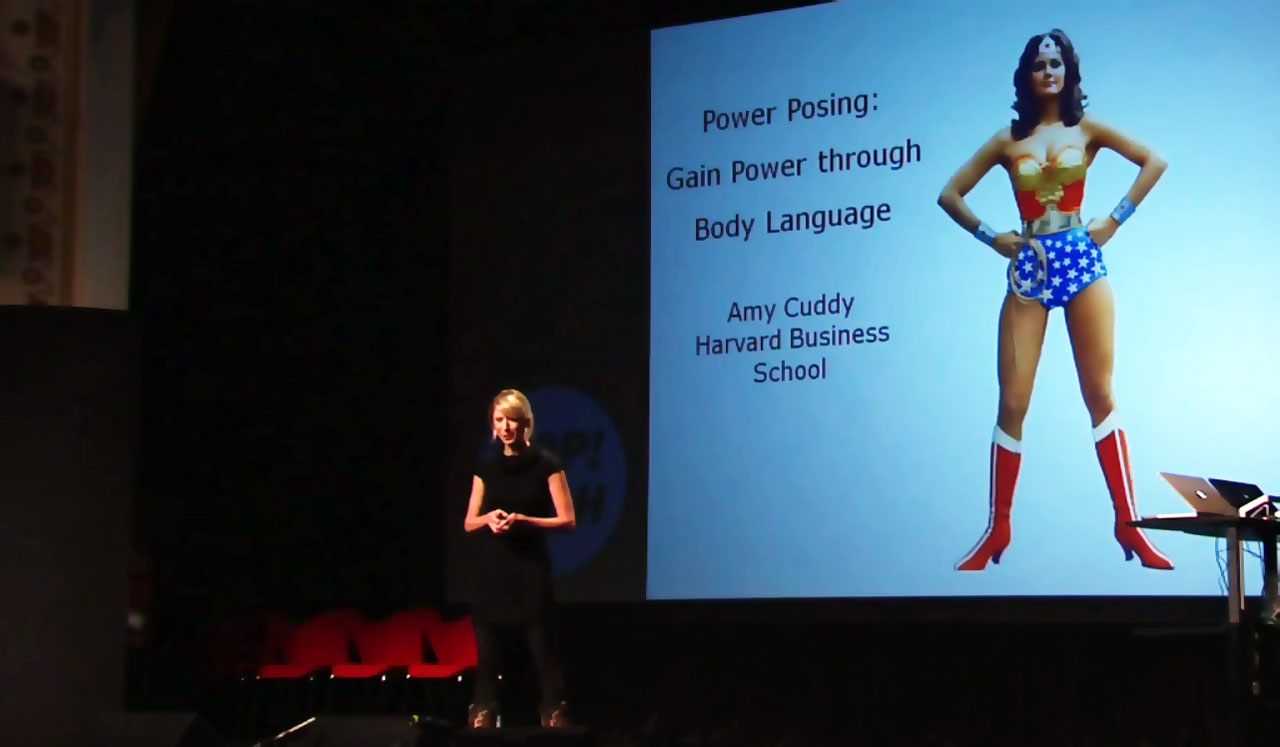 Power Posing
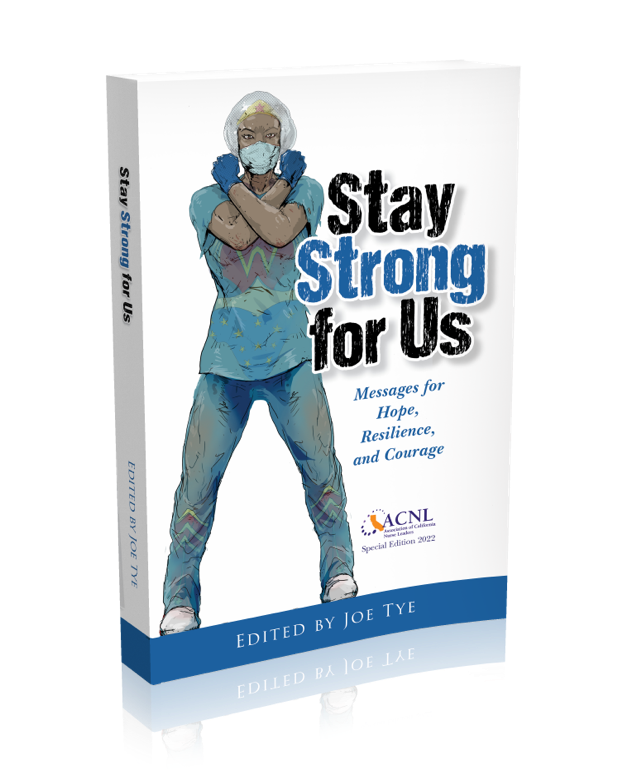 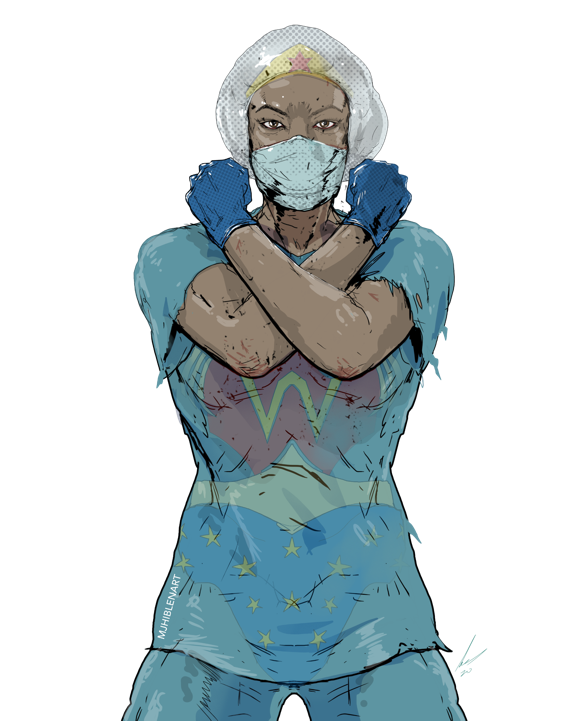 We can use technology
prompts.
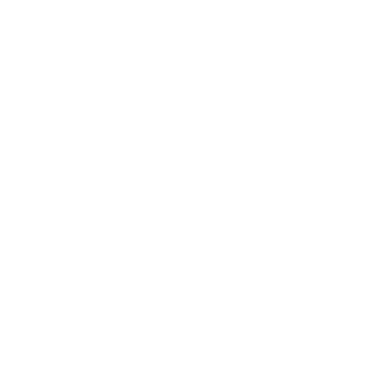 Strategy 5
Use stories to shape a shared commitment to cultural expectations
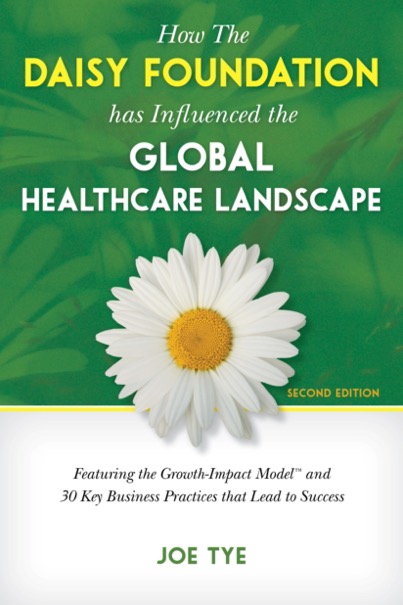 More than 3 million nurses around 
the world have been nominated for DAISY Awards and none of them 
for having done something they were being held accountable for.
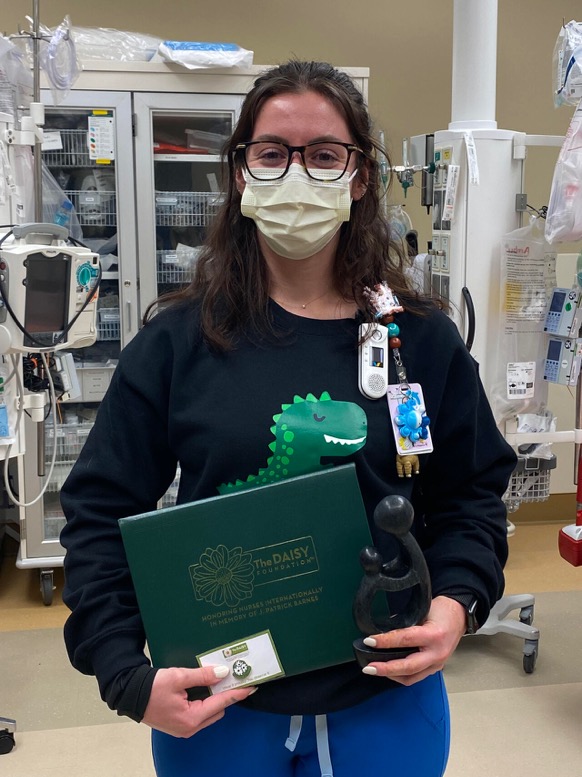 Maddie the Dinosaur Nurse
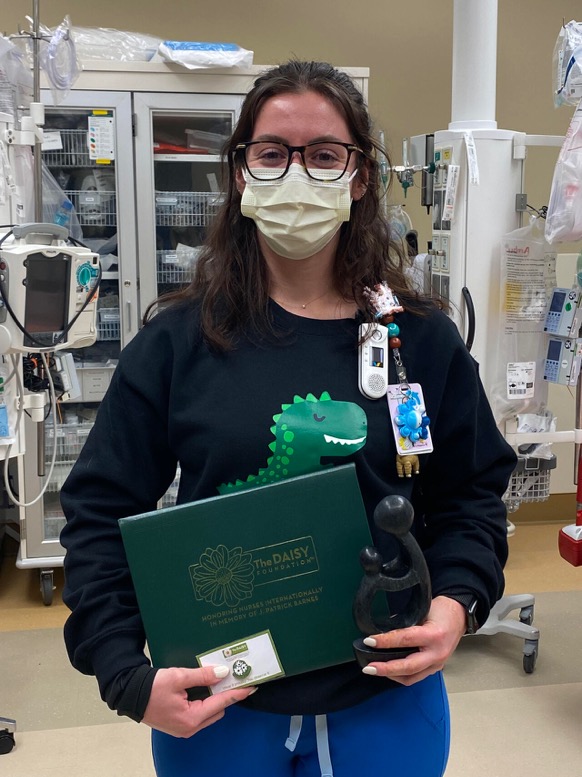 Maddie did not learn how to care for a triceratops in nursing school
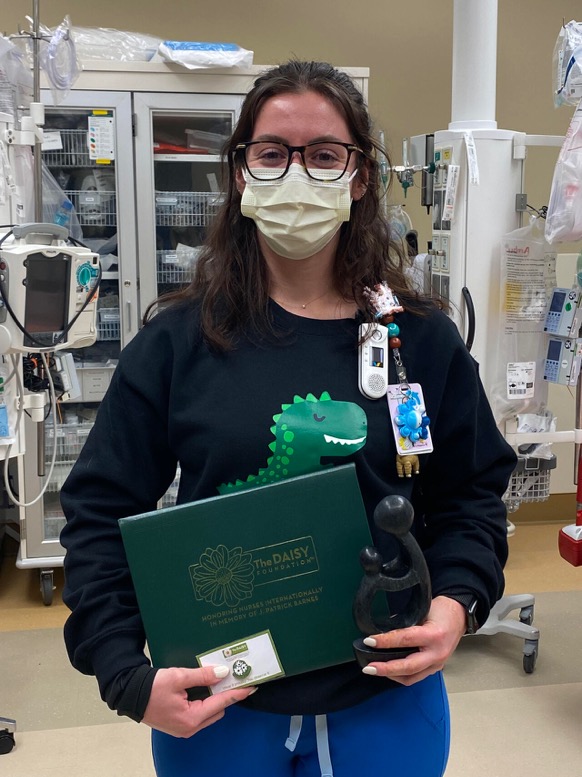 Maddie could not have been held accountable for failing to take care of the triceratops
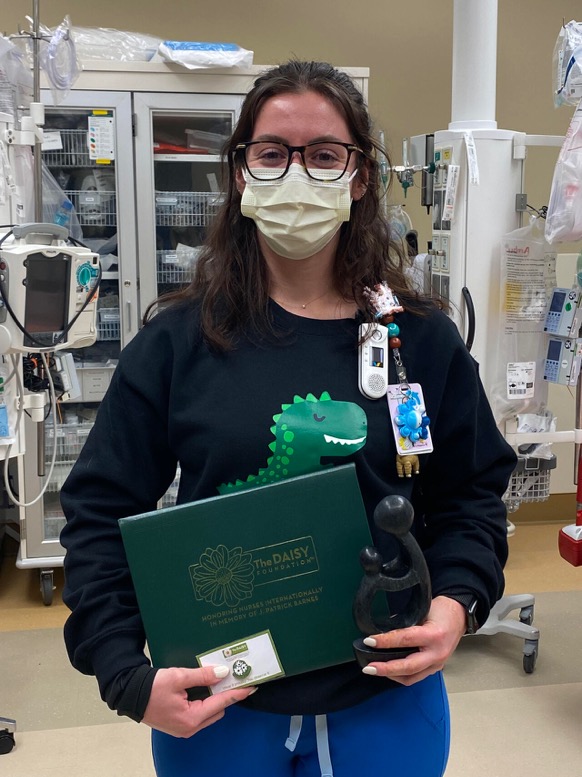 Maddie took care 
of her kiddo’s triceratops because she owned his care
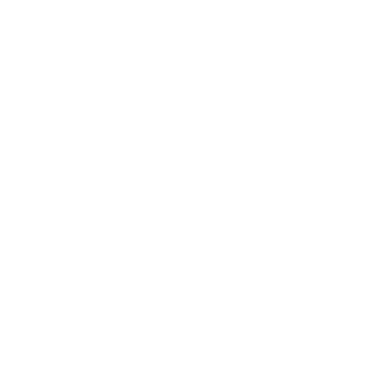 Strategy 6
Promote a Proceed Until Apprehended mindset
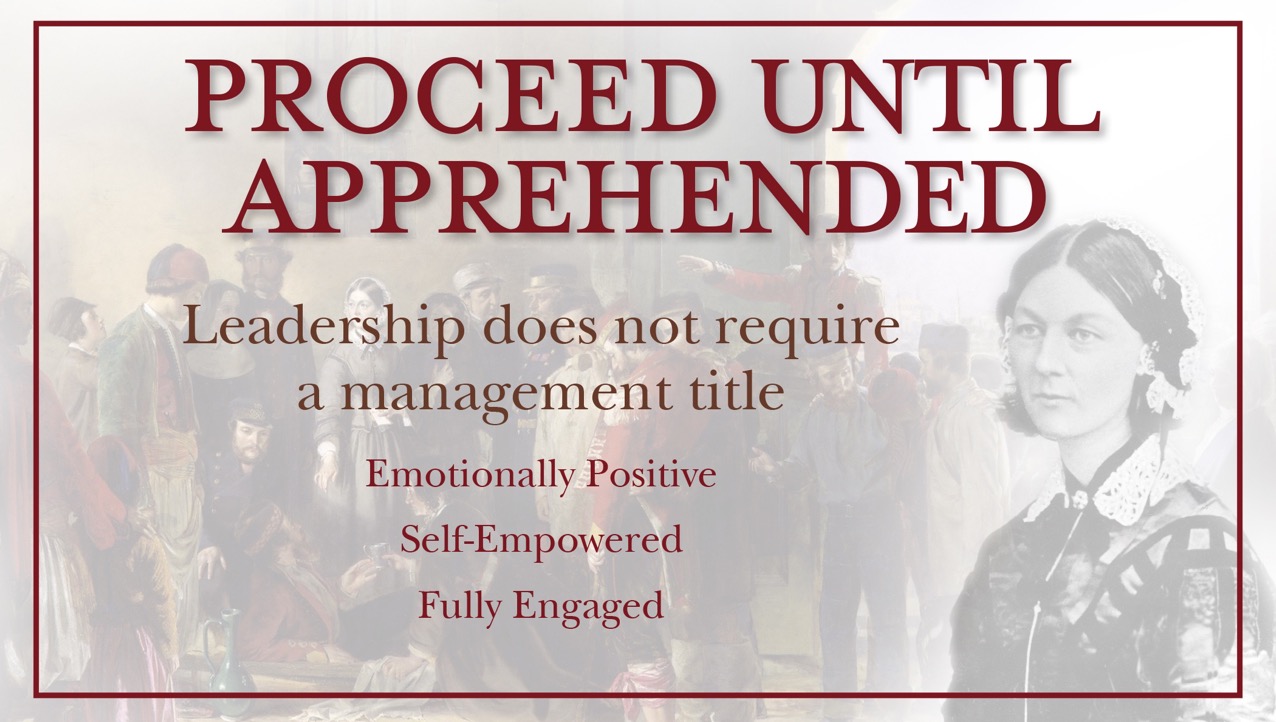 If something needs 
to be done, do it.
If you need help, 
ask for it.
If apprehended, 
plea bargain for 
a better solution.
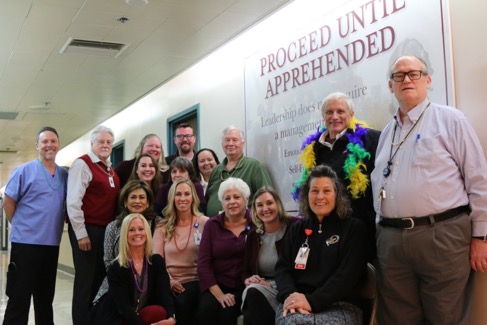 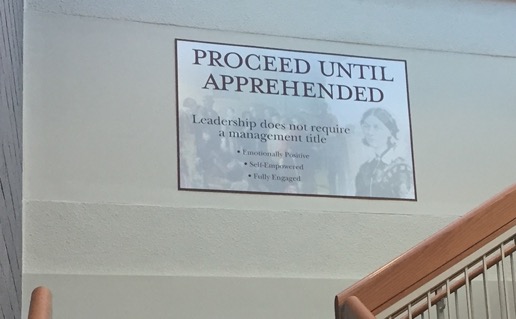 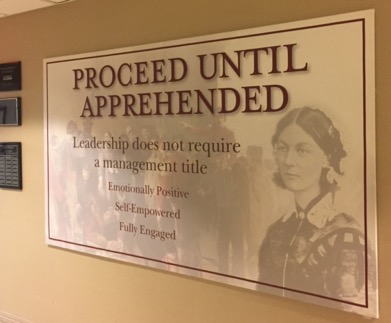 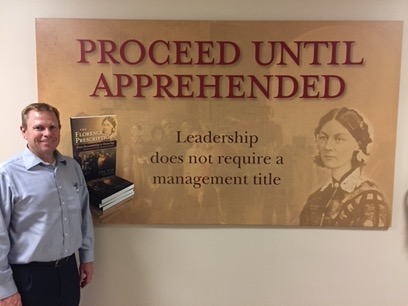 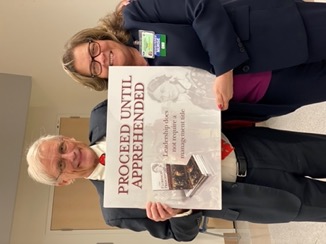 Proceed Until Apprehended 
is also an antidote to 
learned helplessness and 
imposter syndrome.
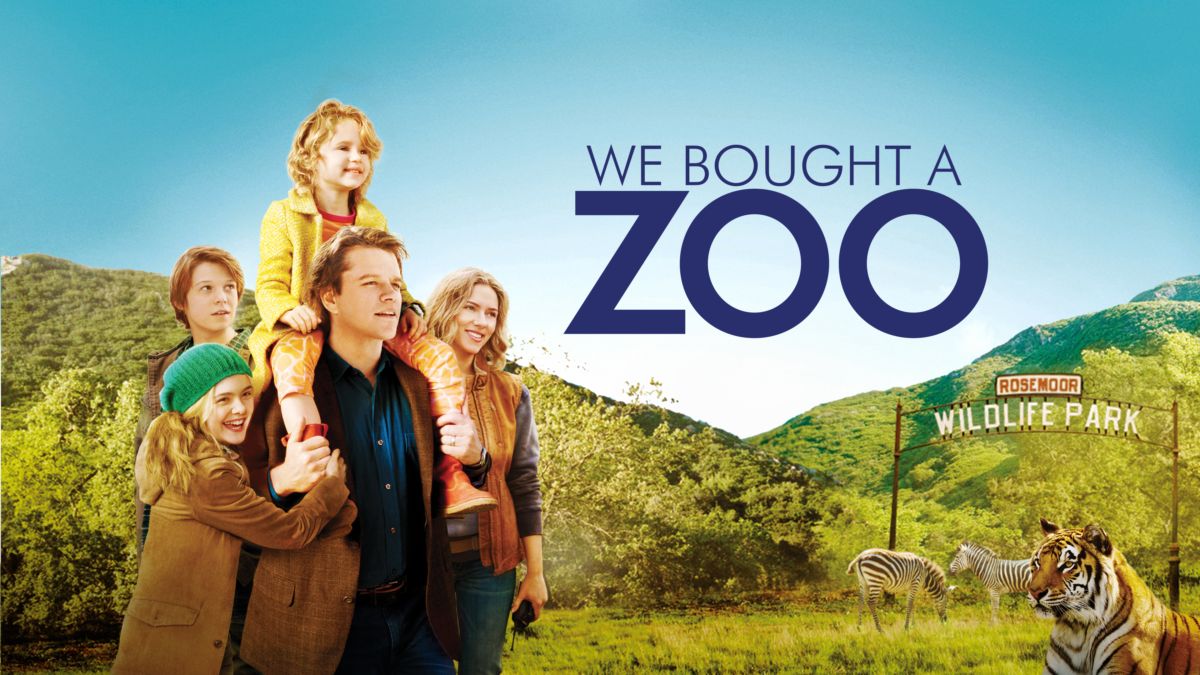 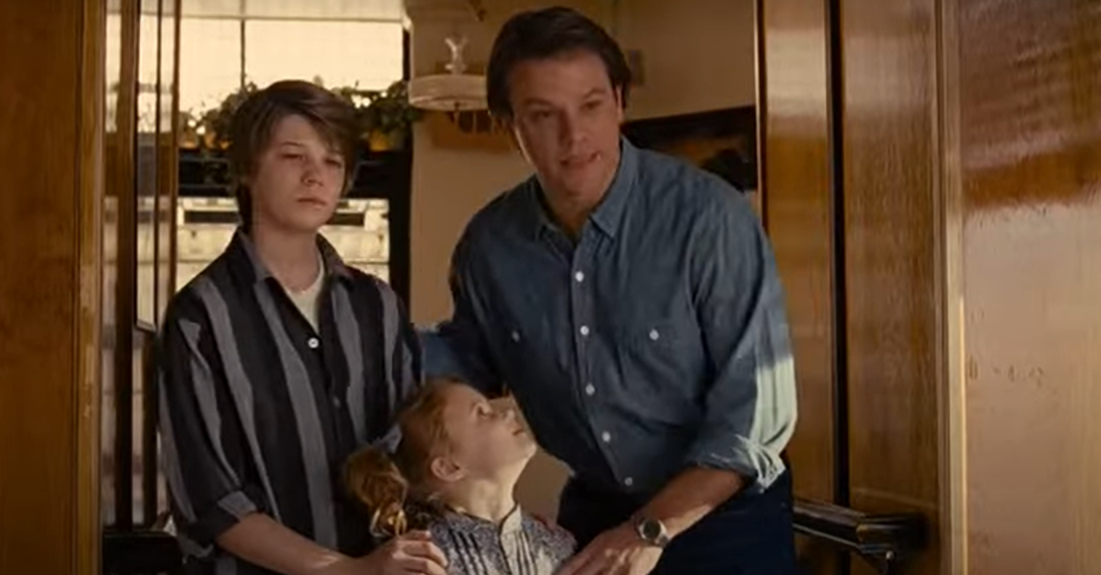 Sometimes all you need is 20 seconds of insane courage.
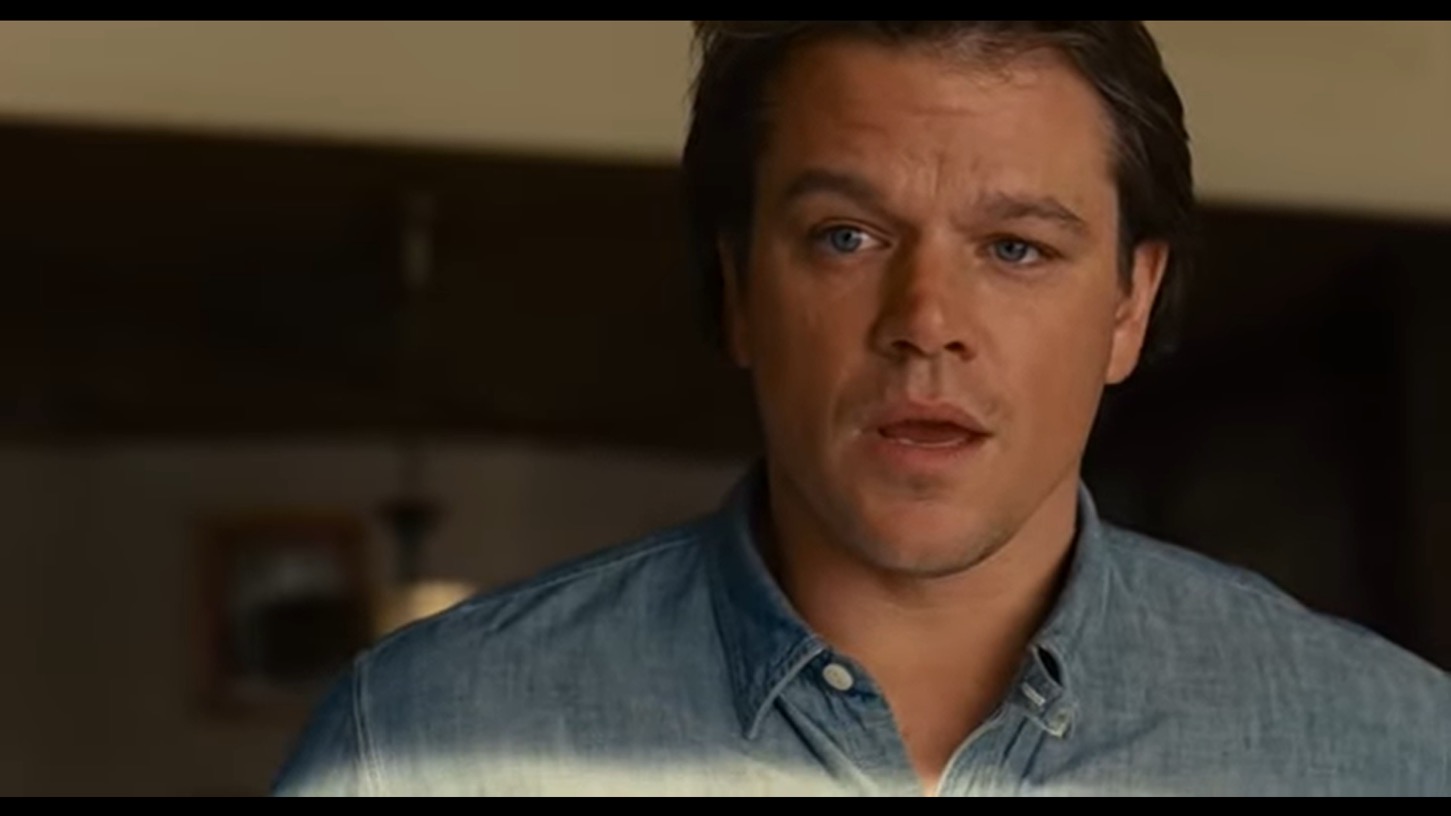 Why would an amazing woman like you even talk to someone like me?
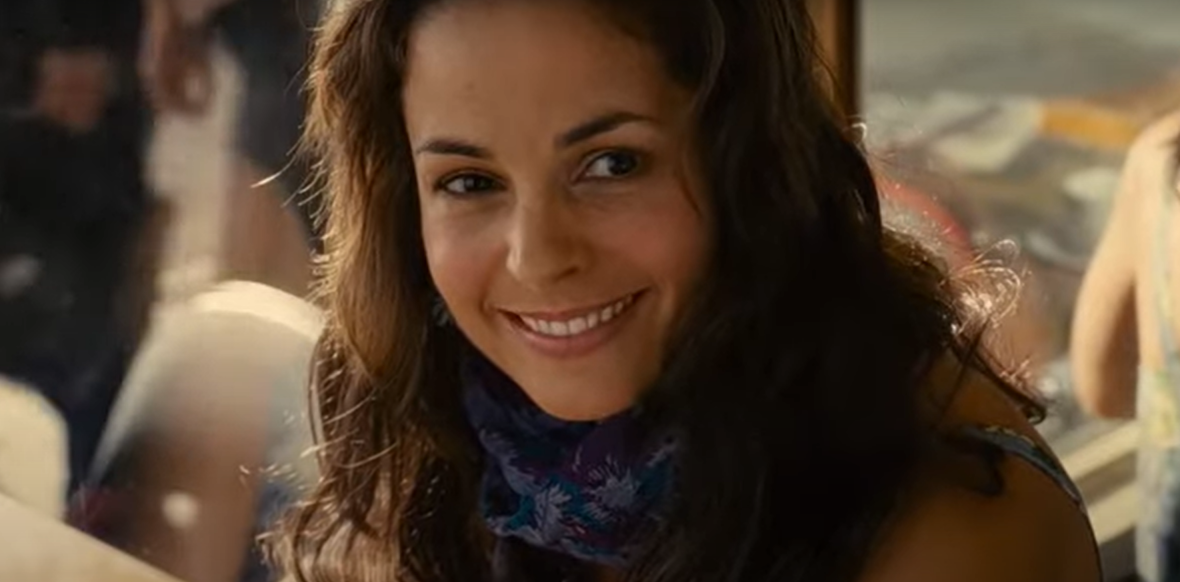 Why not?
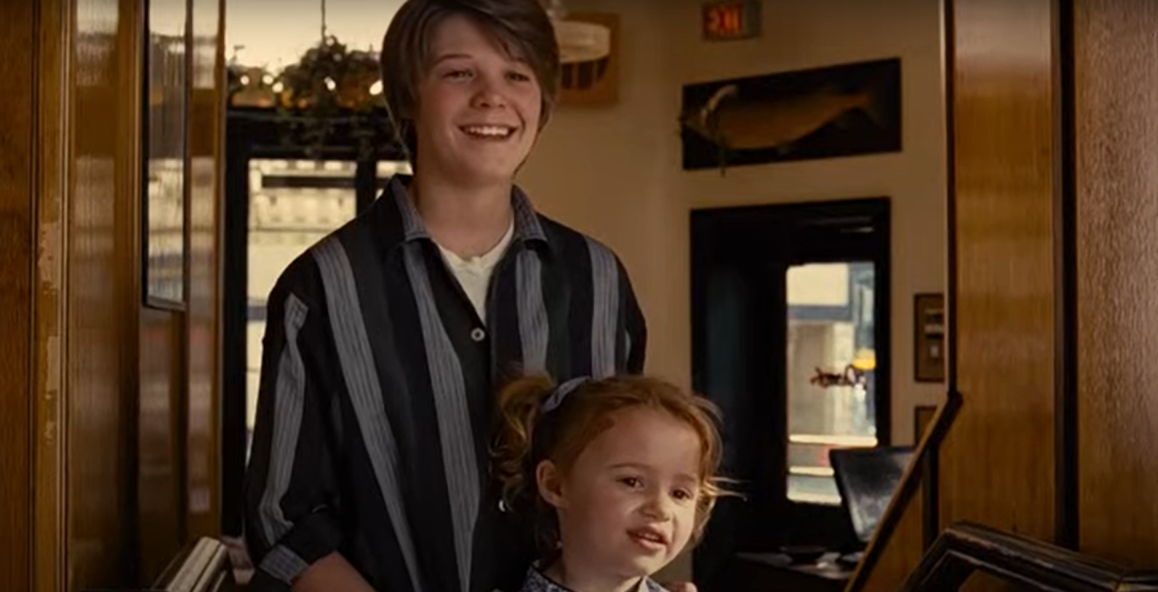 So what is the real insanity?
20 seconds of courage or a lifetime of regret?
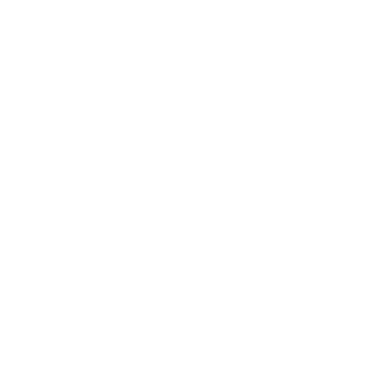 Strategy 7
Inspire courage by 
linking caring to action
“When [people] are afraid, they cannot hear all the critical things we are telling them.”
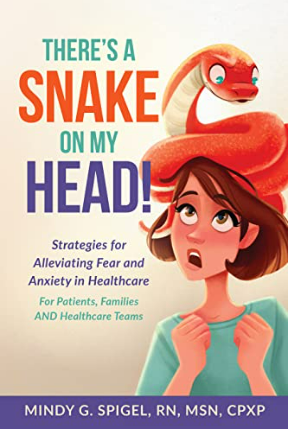 Fear is the most serious of all learning disabilities!
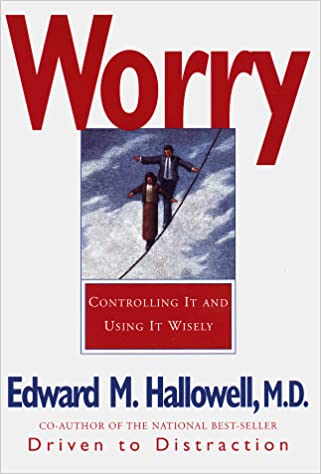 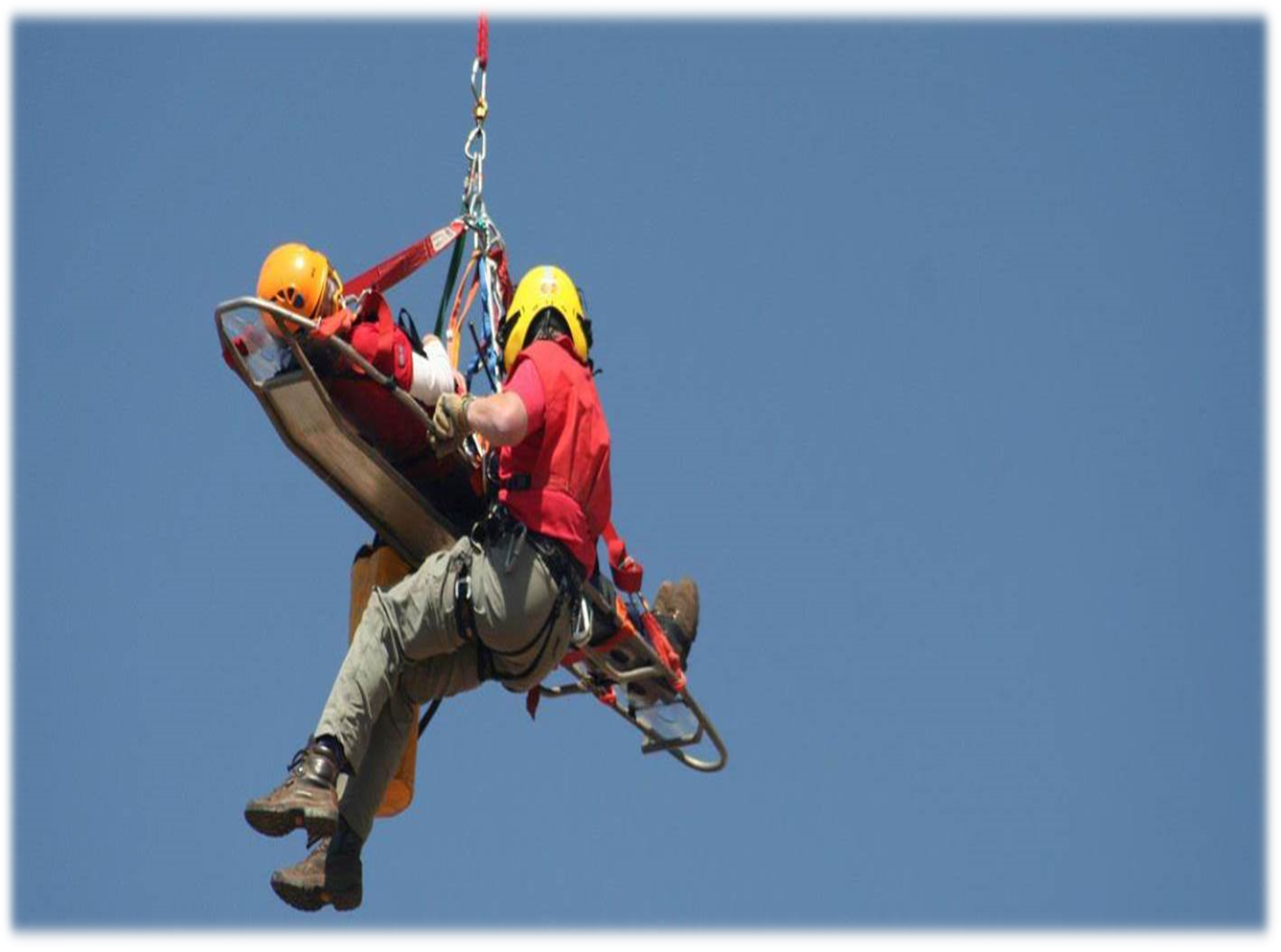 Caring is the root of courage – you wouldn’t be afraid if you didn’t care…
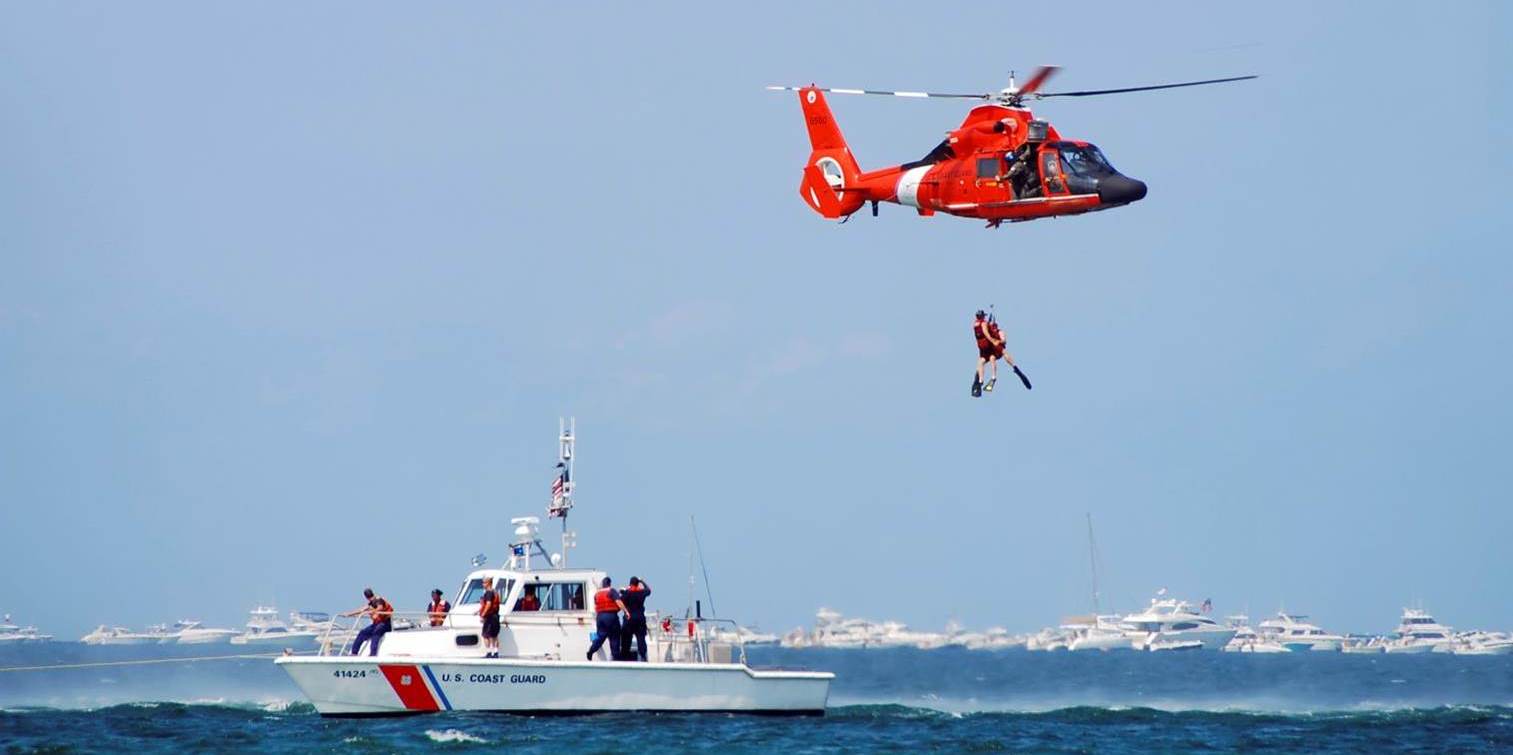 And you act in spite of your fear because you care
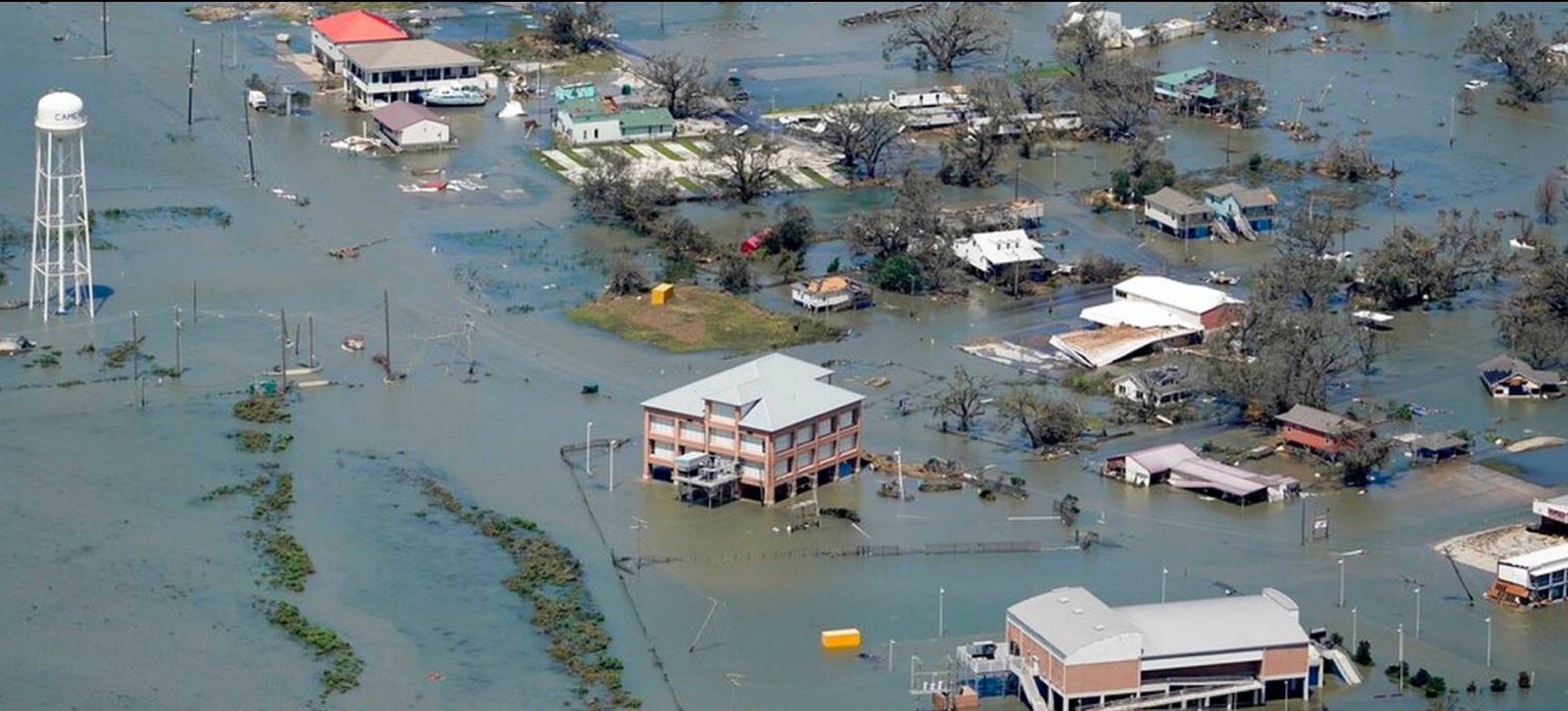 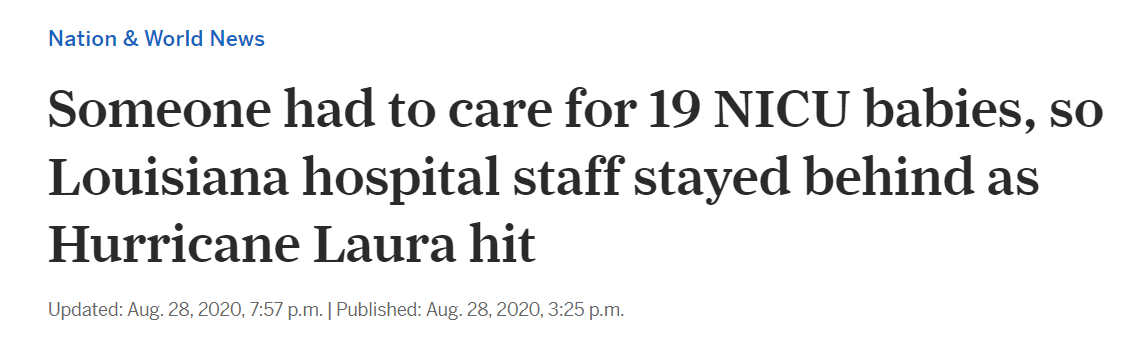 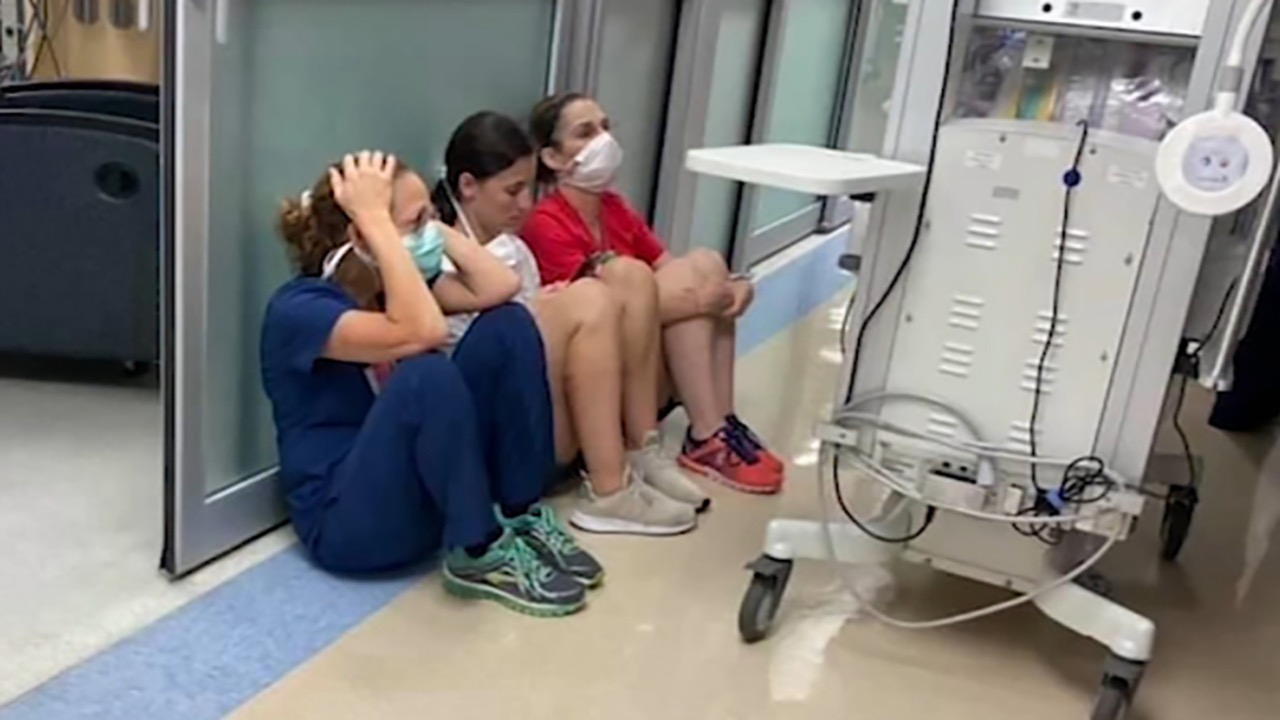 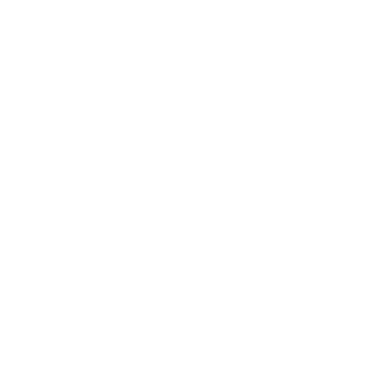 Strategy 8
Spark and fan an extravagant hope
Anyone who would change the world, or a corner of the world, must “spark and fan an extravagant hope.”
Eric Hoffer: The True Believer
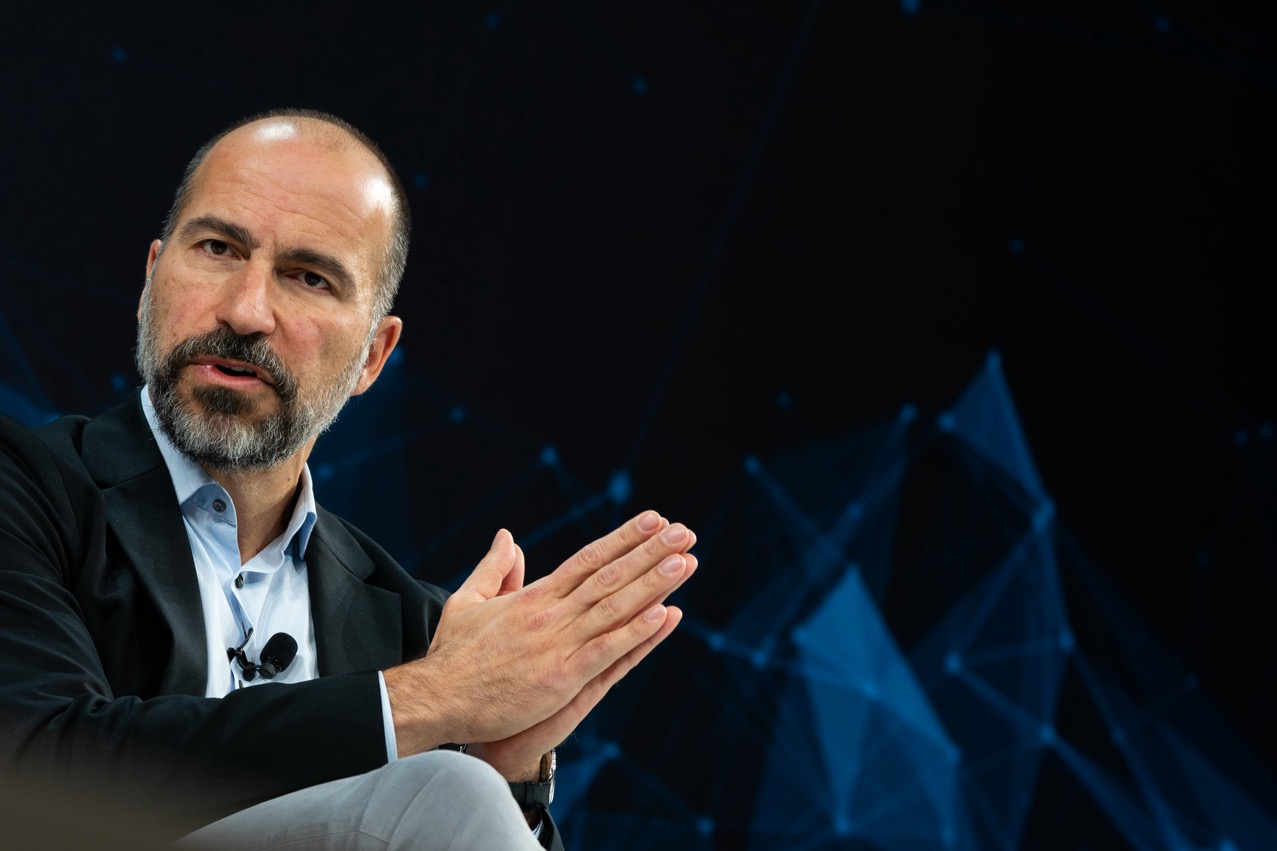 Hope is not a strategy
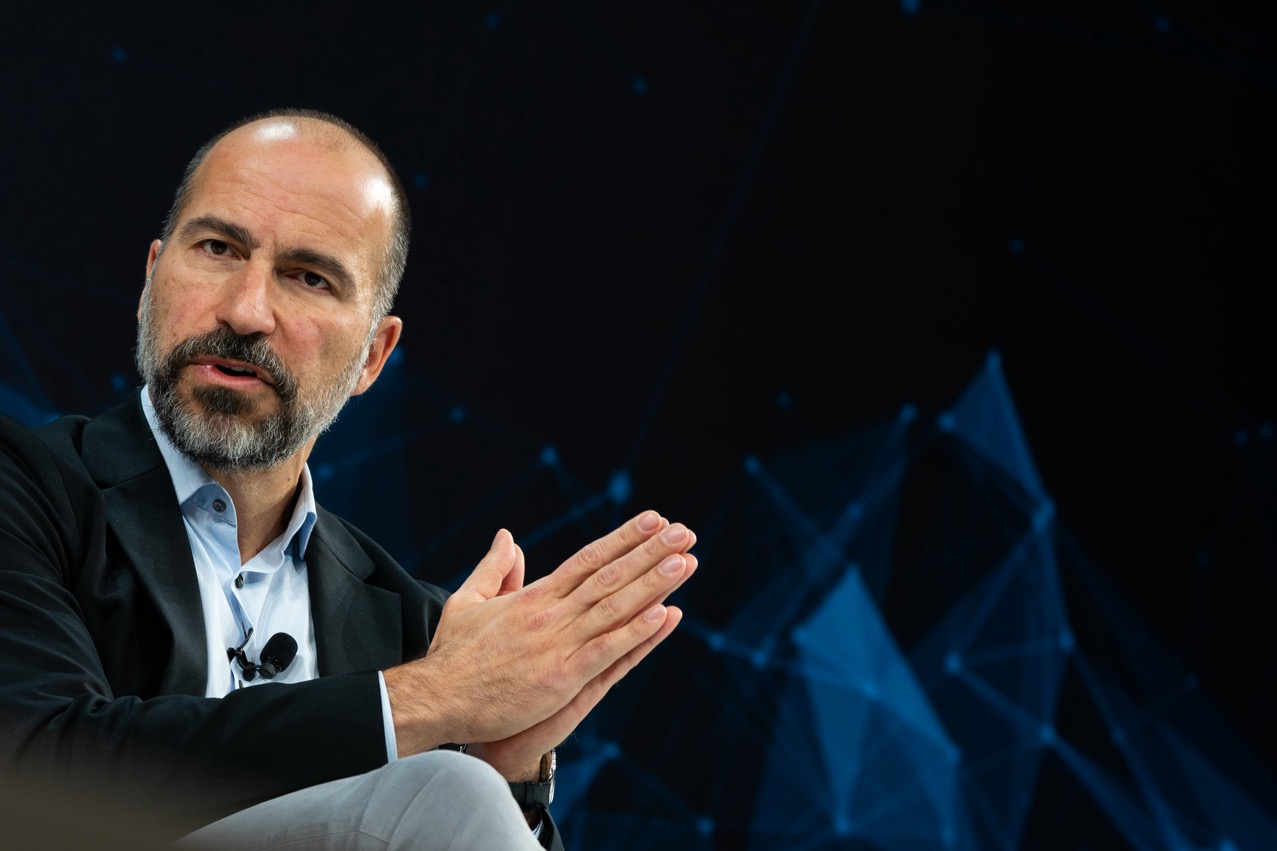 Well duh!
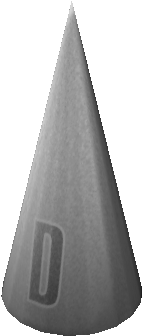 Without hope even the
most brilliant strategy
is doomed to fail.
With hope even a flawed strategy as the potential 
to succeed.
The less reason there is 
for optimism the more important it is to spark 
and fan that hope.
You should have a strategy 
for how to spark and fan 
extravagant hope.
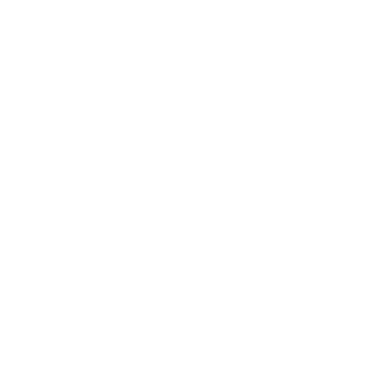 Strategy 9
Inspire leadership in every corner, not just in the corner office
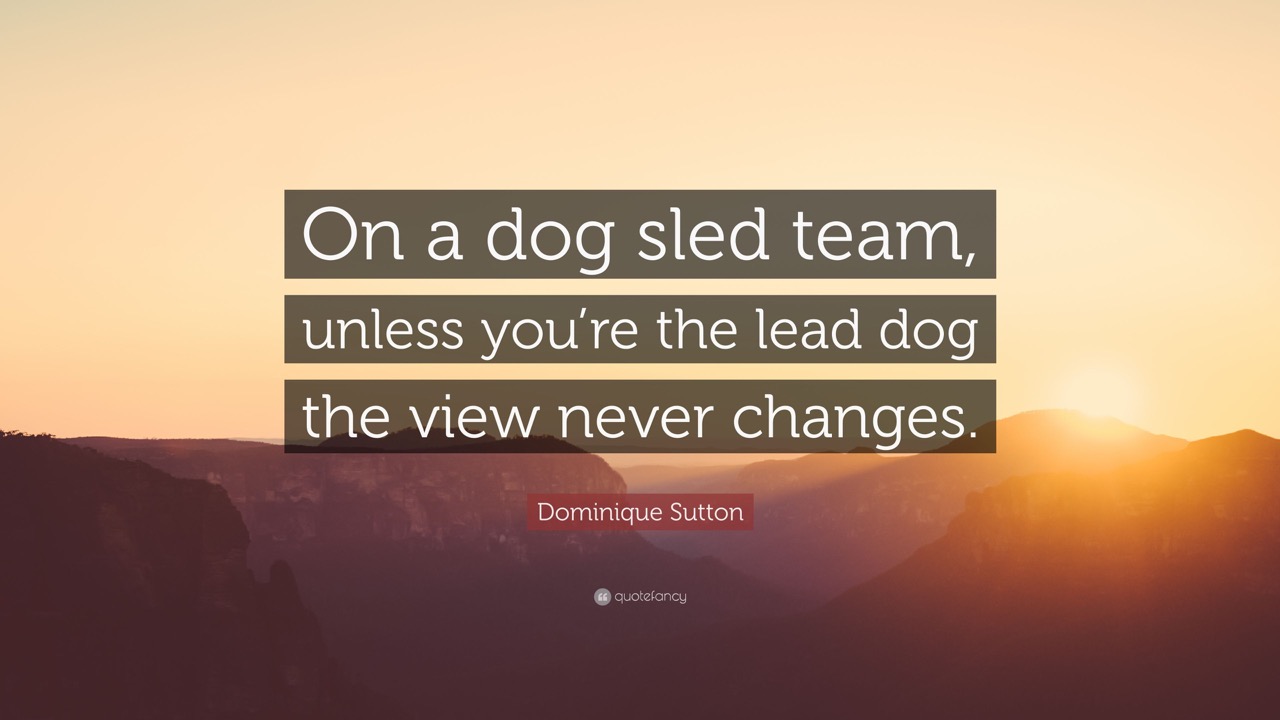 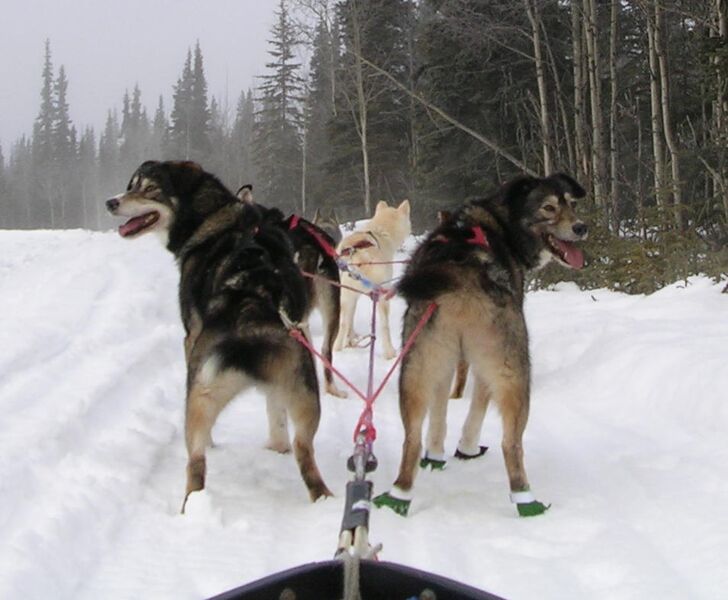 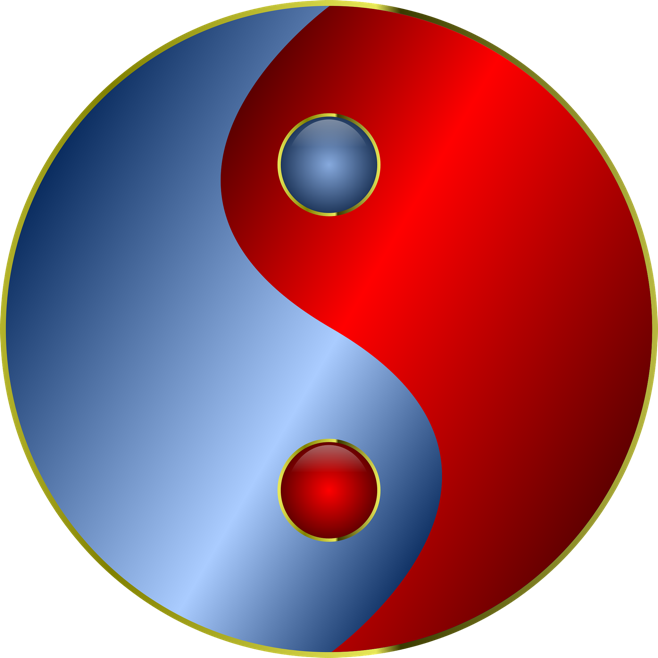 Leadership
Management
Management is a job description
Leadership is a life decision
Management is what you do
Leadership is who you are
Management expects compliance
Leadership seeks commitment
Management is transactional
Leadership is transformational
Managers start programs
Leaders launch movements
Management will 
get you to good
Leadership will  
take you to great
Leadership is knowing when the answer is not an answer but a hug
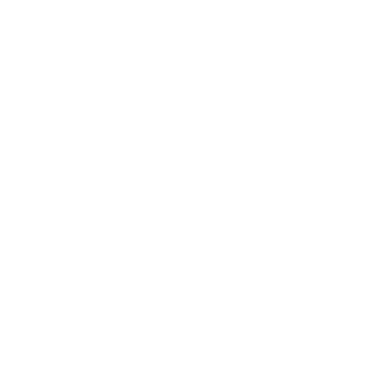 Strategy 10
Create a vision so compelling it becomes a Memory of the Future
Shared vision transforms a stone mason into a builder of cathedrals.
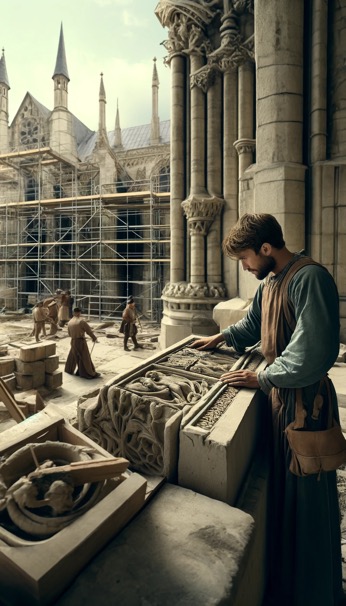 A Memory of the Future is 
the difference between 
wishful thinking and 
positive thinking.
Wishful thinking is hoping 
for something and waiting 
for someone else to 
make it happen.
Positive thinking is expecting something and working to make it happen.
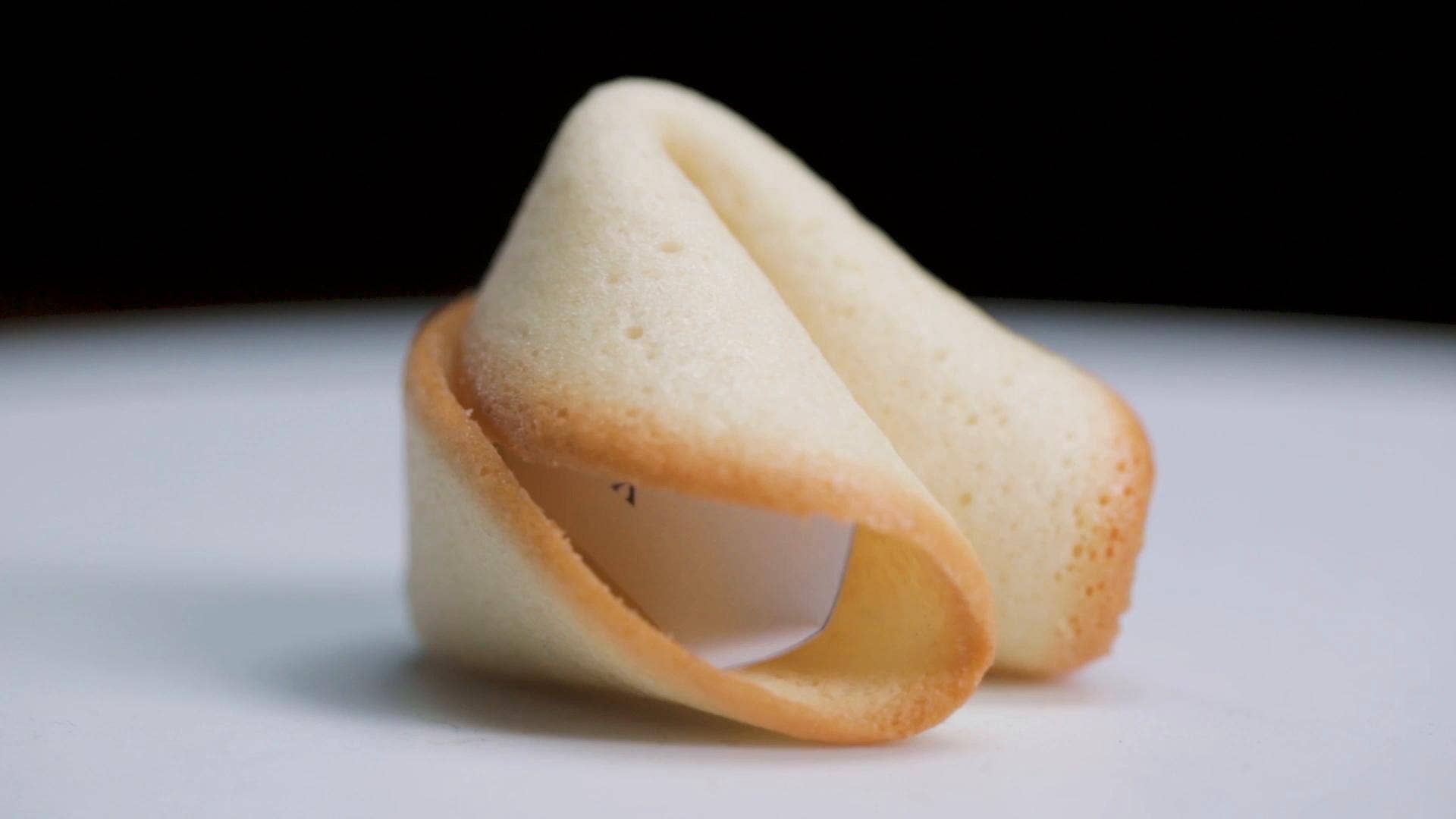 Self-fulfilling prophecy
Hawthorne Effect
Pygmalion Effect
Placebo Effect
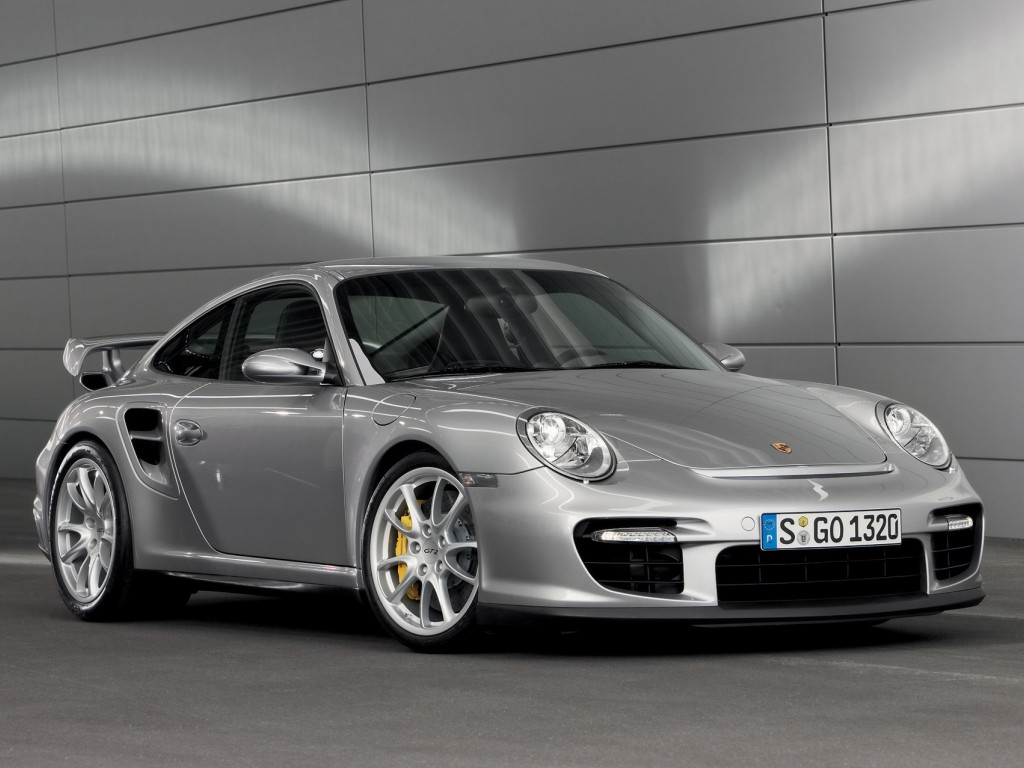 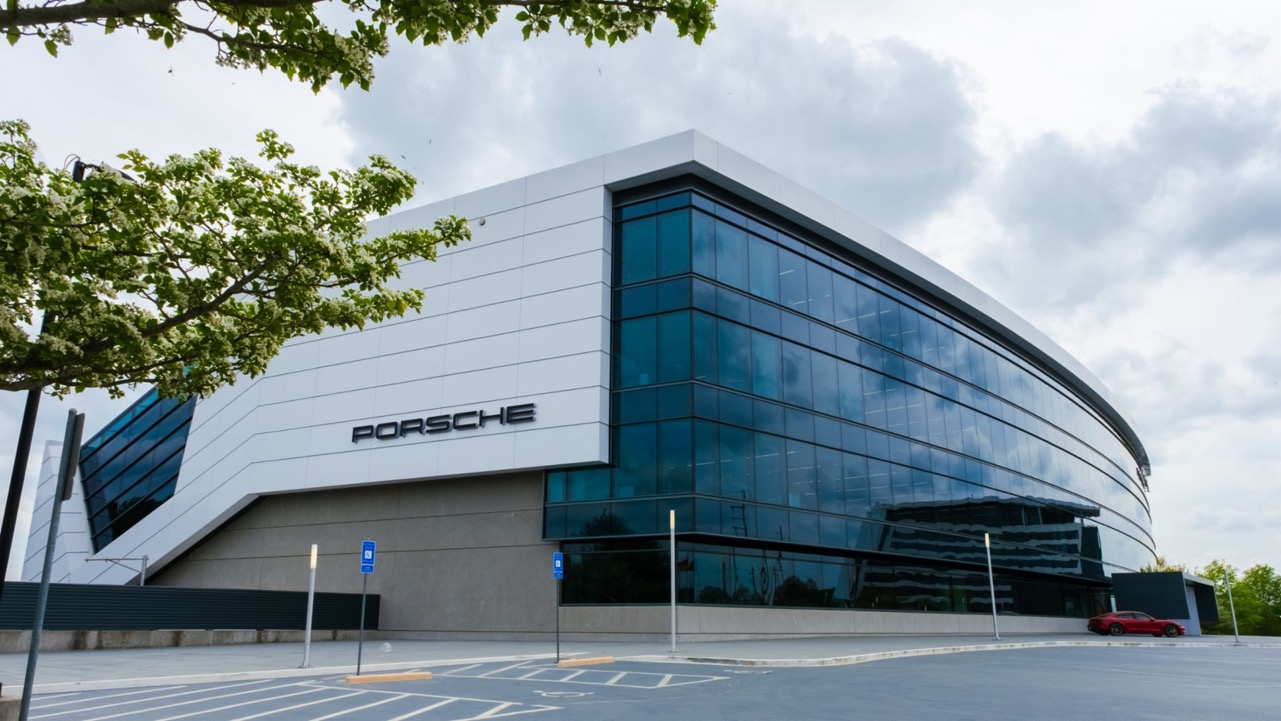 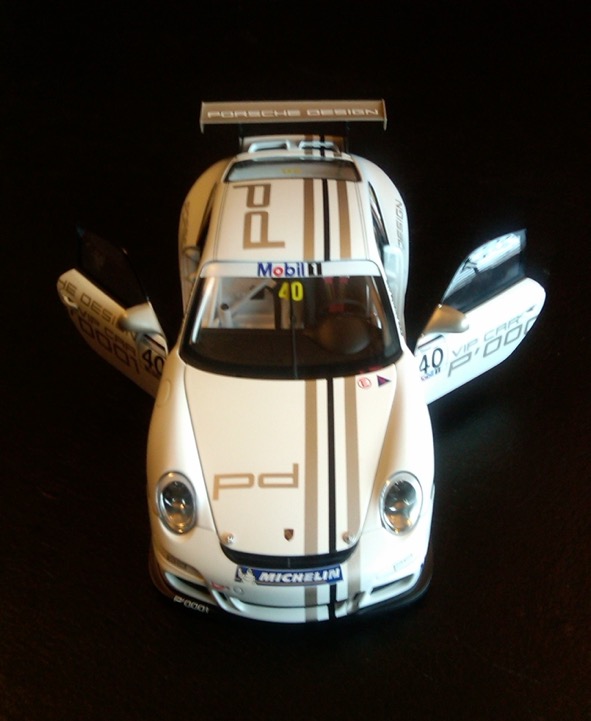 153
One more thing...
Define your future by your hopes 
and not by your fears, by your 
dreams and not by your memories.
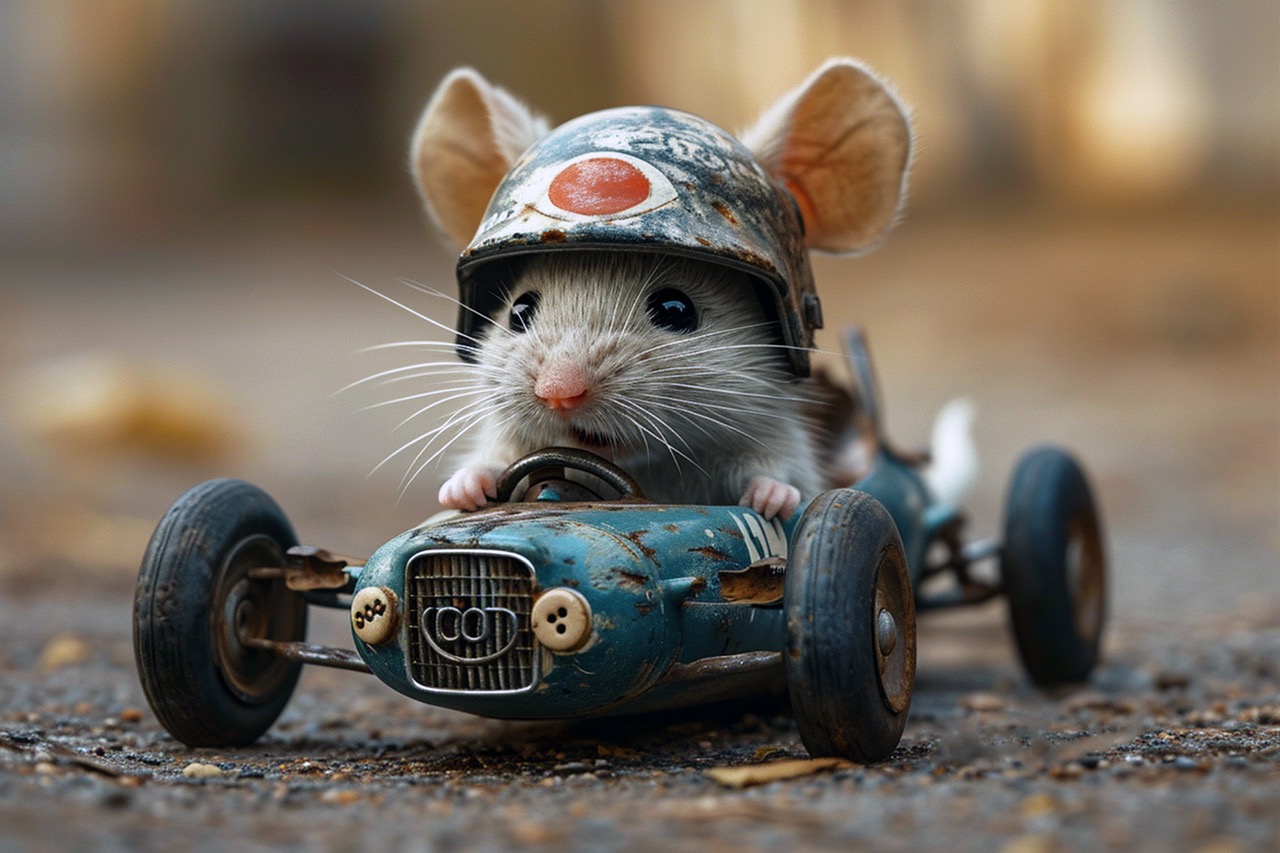